Муниципальное автономное дошкольное образовательное учреждение «Детский сад комбинированного вида №30 «Ёлочка»
РАЗВИТИЕ ДЕТСКОЙ ИНИЦИАТИВНОСТИ В СЕМЕЙНОМ ВОСПИТАНИИ
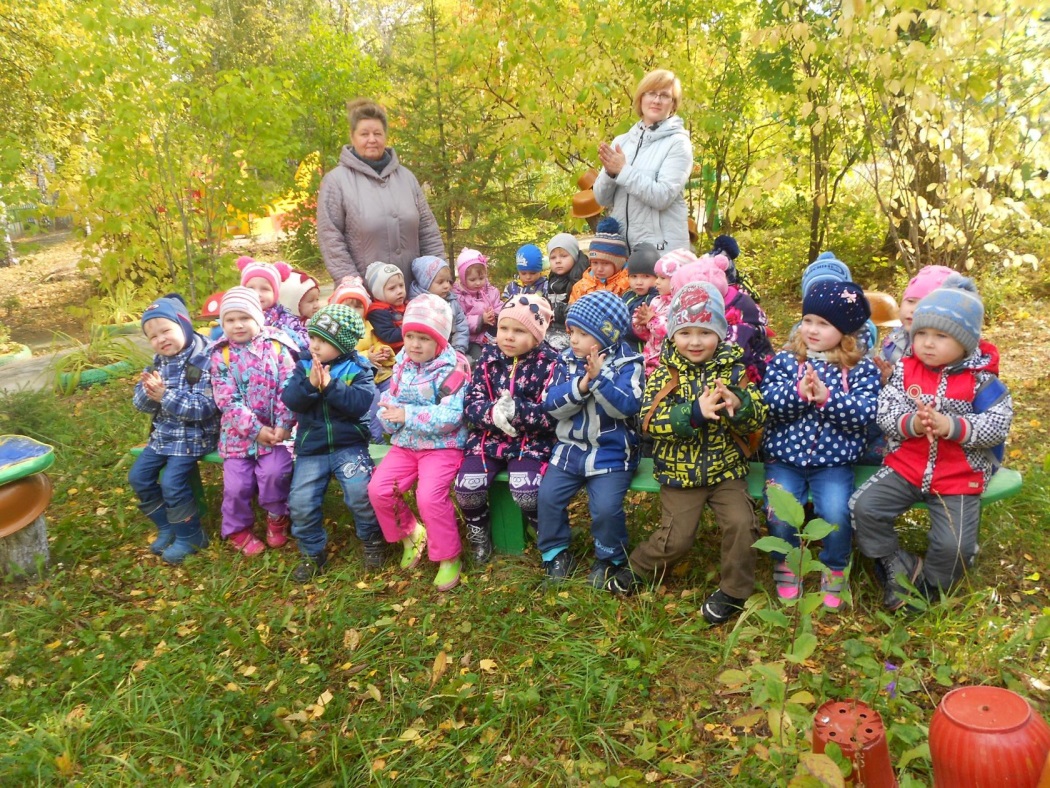 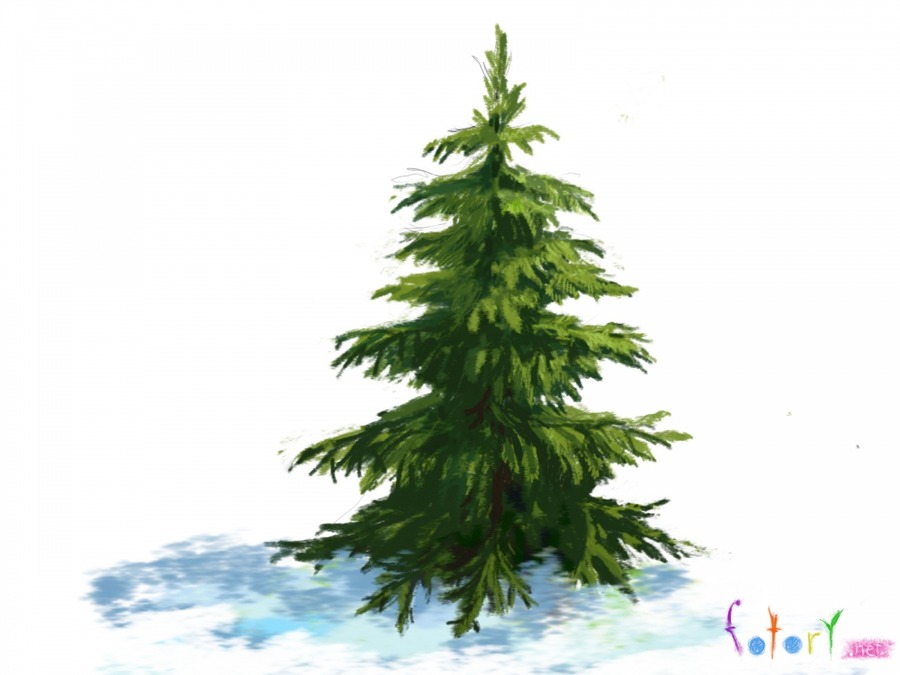 Воспитатель:
 Кудякова М.В.
Реж-2017г.
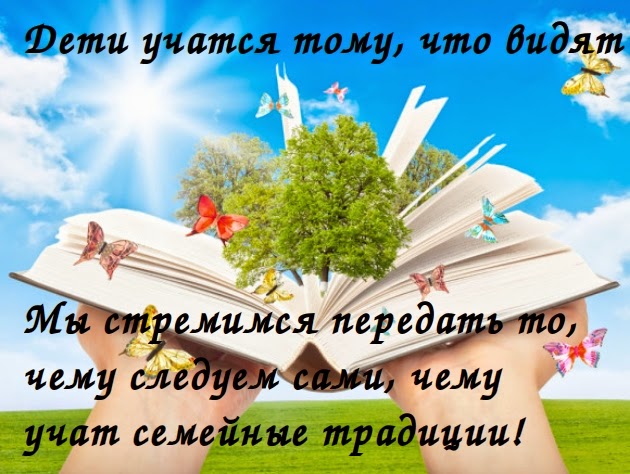 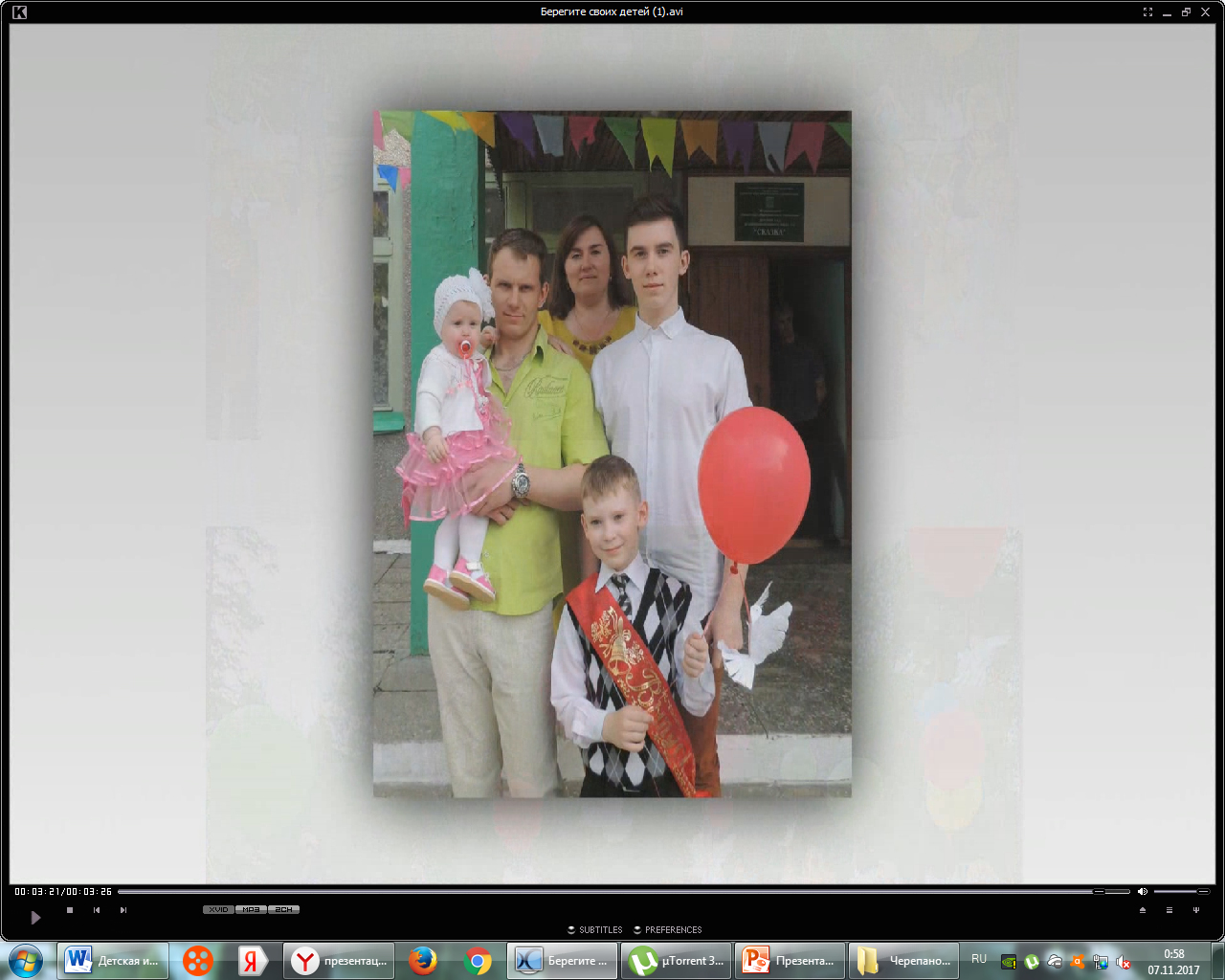 СЕМЕЙНЫЙ ОПЫТ
Семьи Черепановых
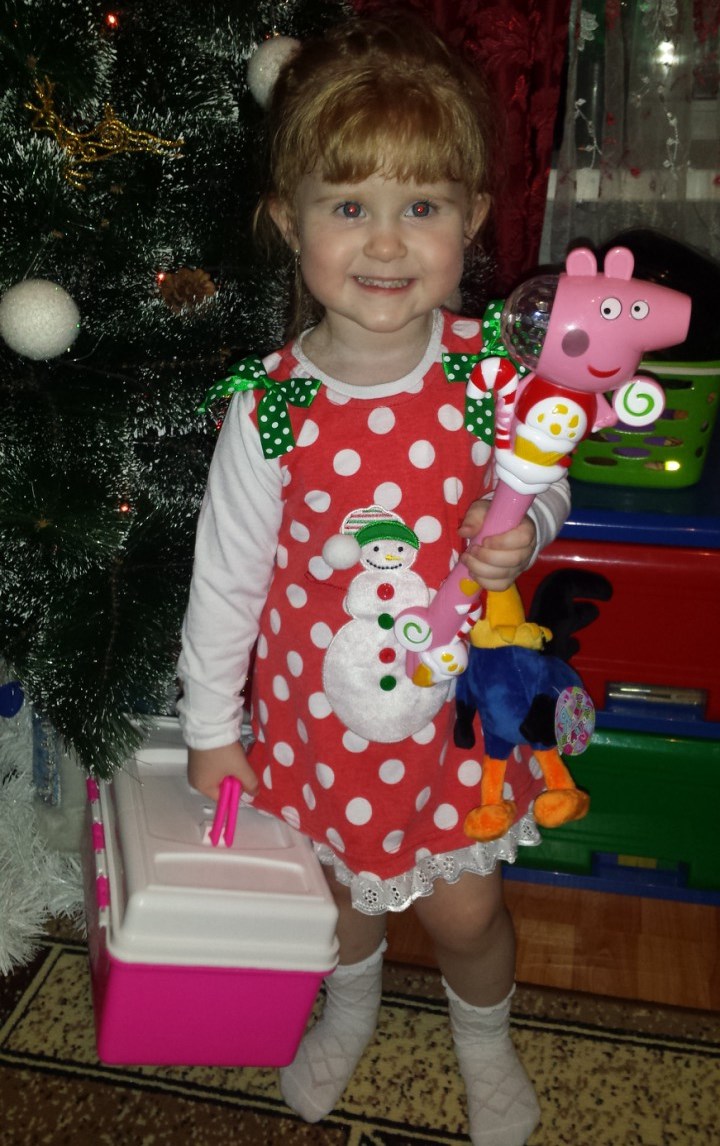 Кормим куклу Таню, 
а потом и сами
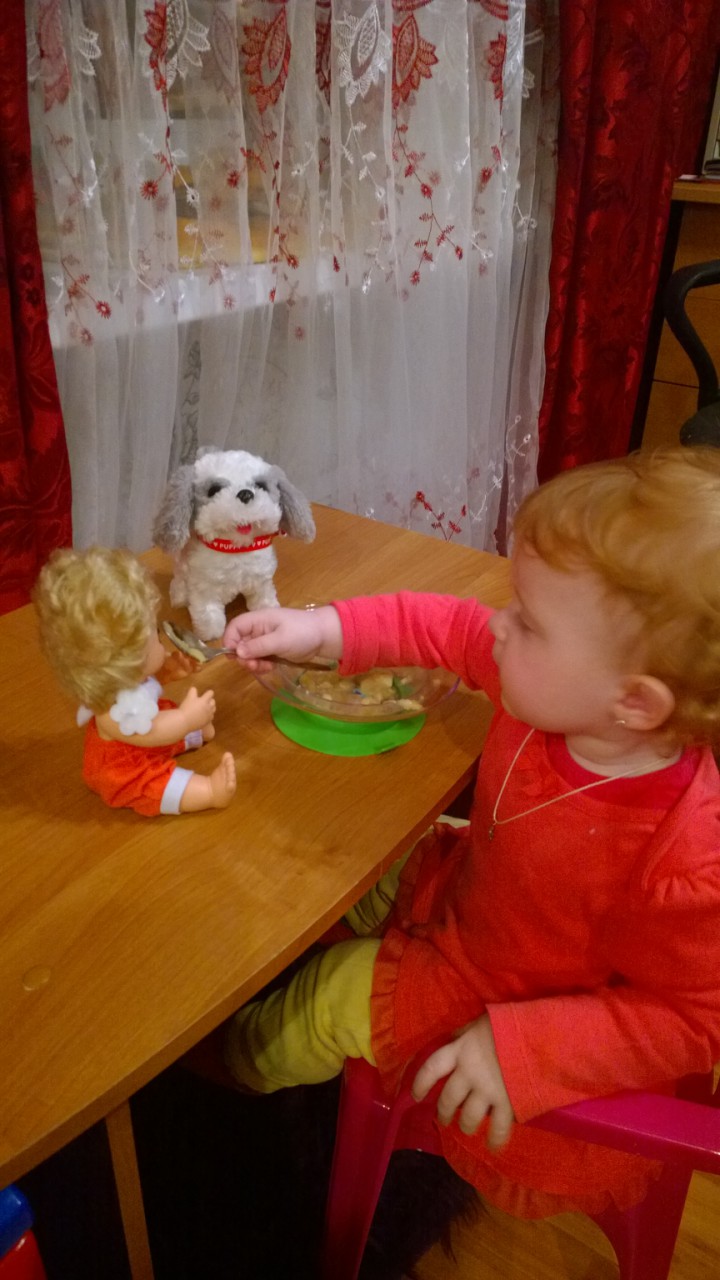 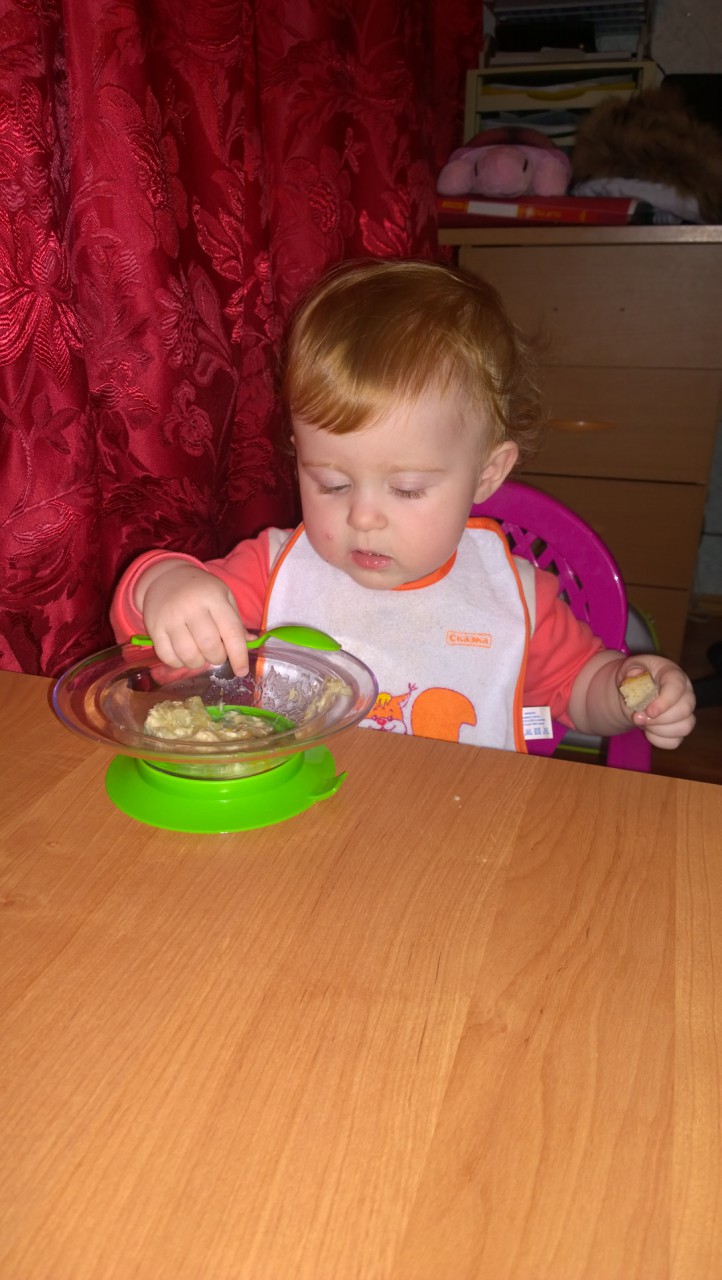 - Я сегодня утром рано Умывалась из-под крана! Я сама теперь умею Вымыть личико и шею.
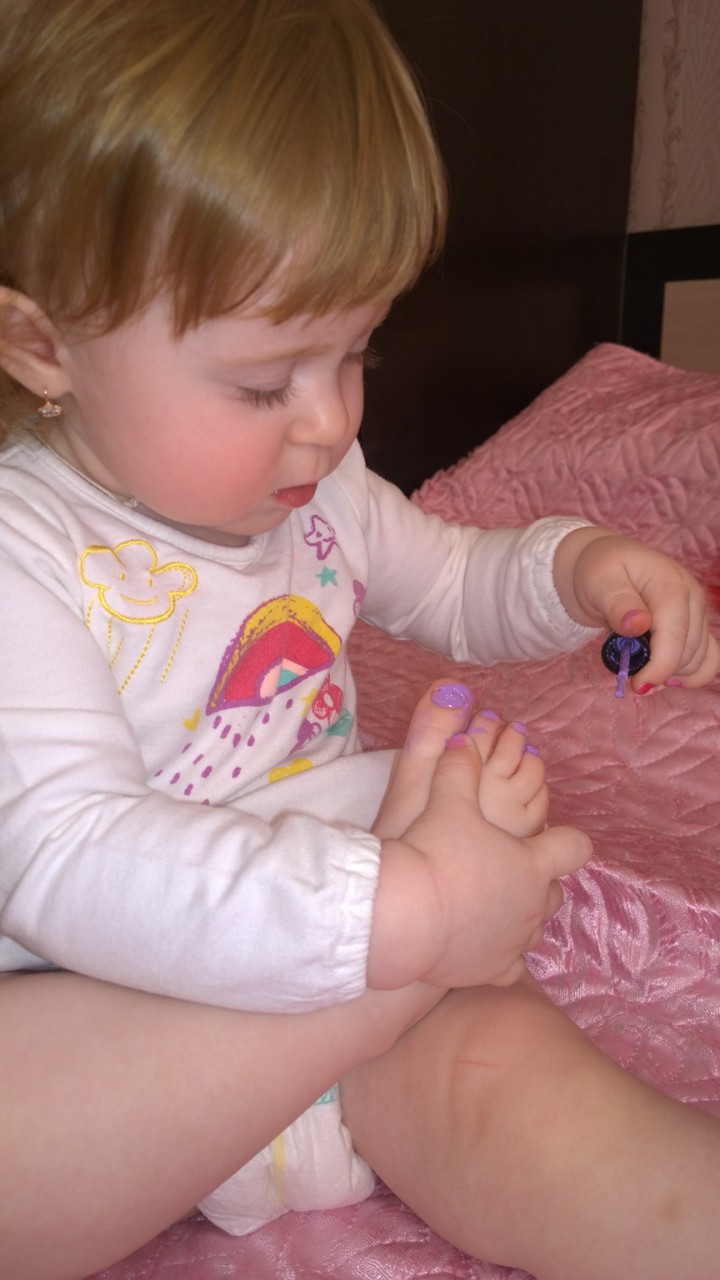 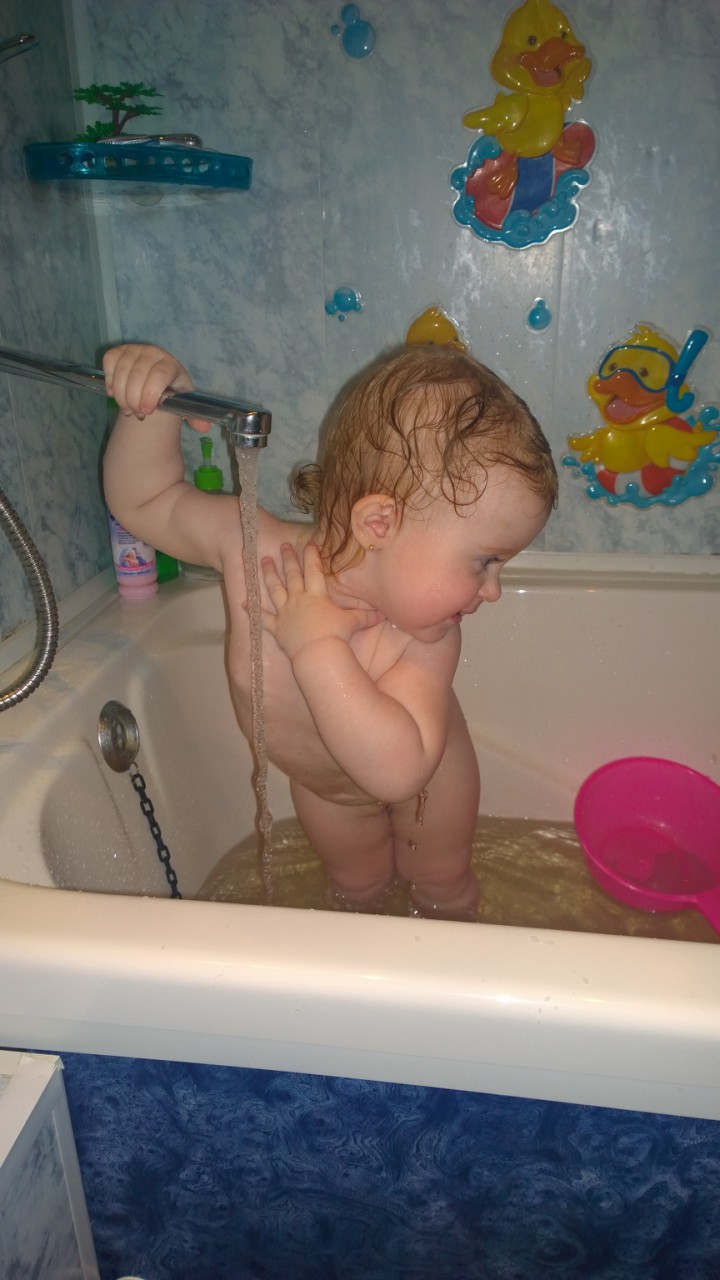 Так красив у куклы дом
Мебель розовая в нем,
Столик, стульчик и кровать
Хорошо бы там поспать!
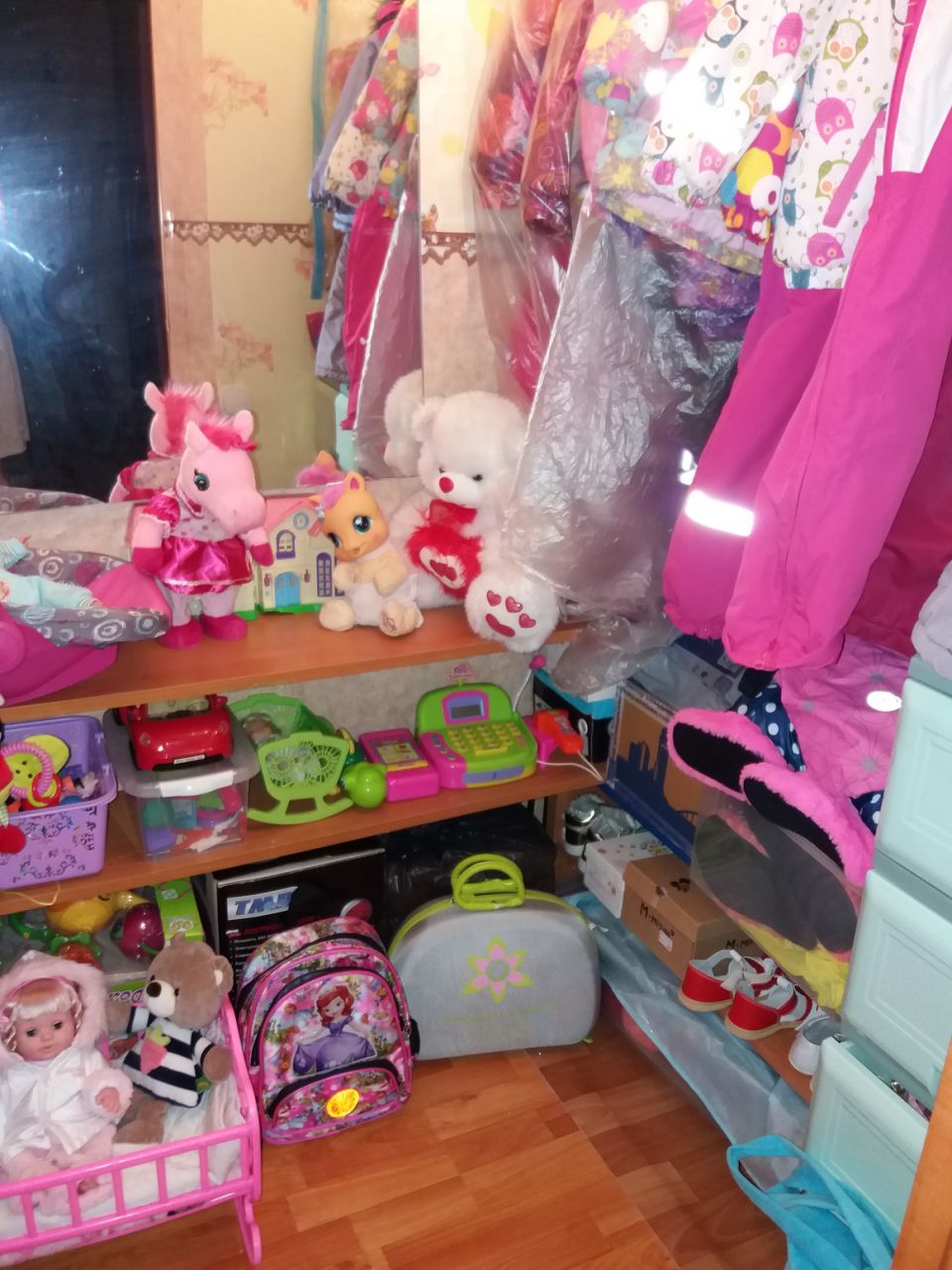 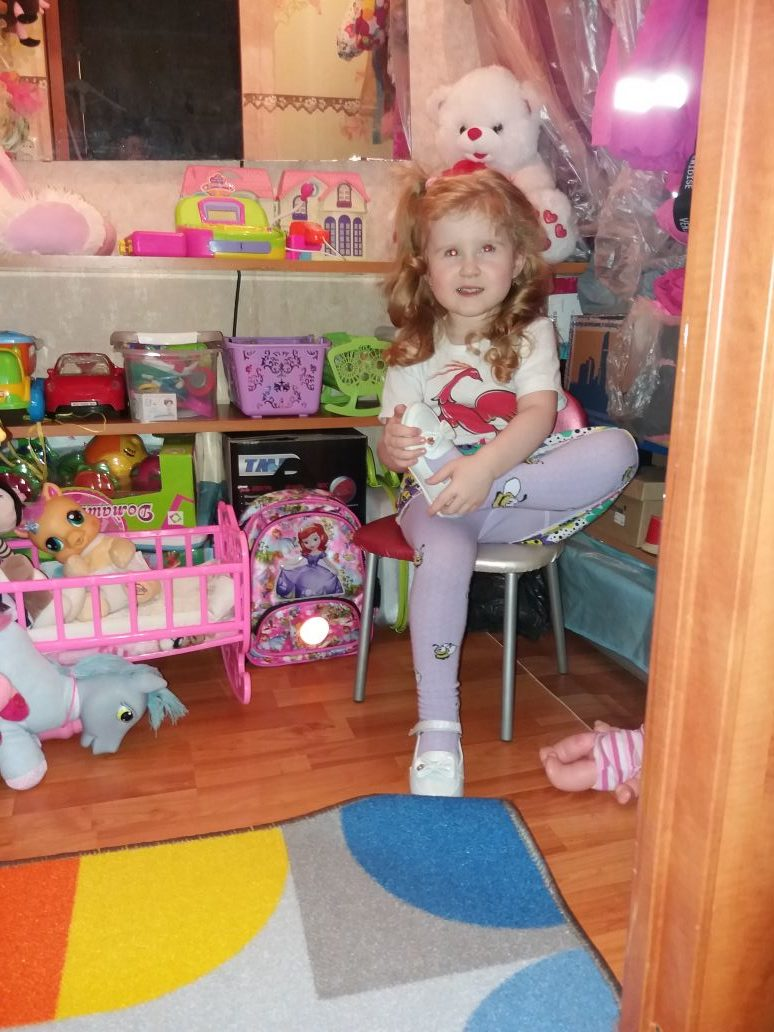 Книжку с братом я читала,
А потом чуть-чуть устала.
Я проснулась братик спит,
Книжка рядышком лежит.
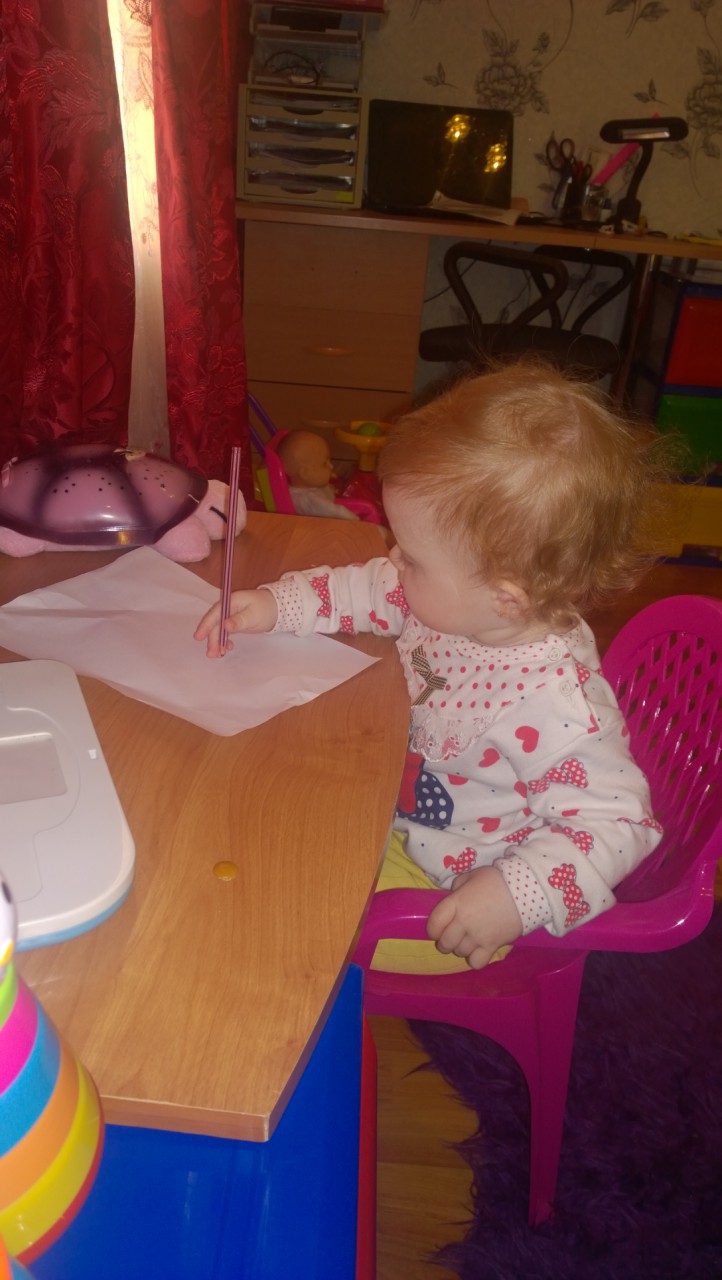 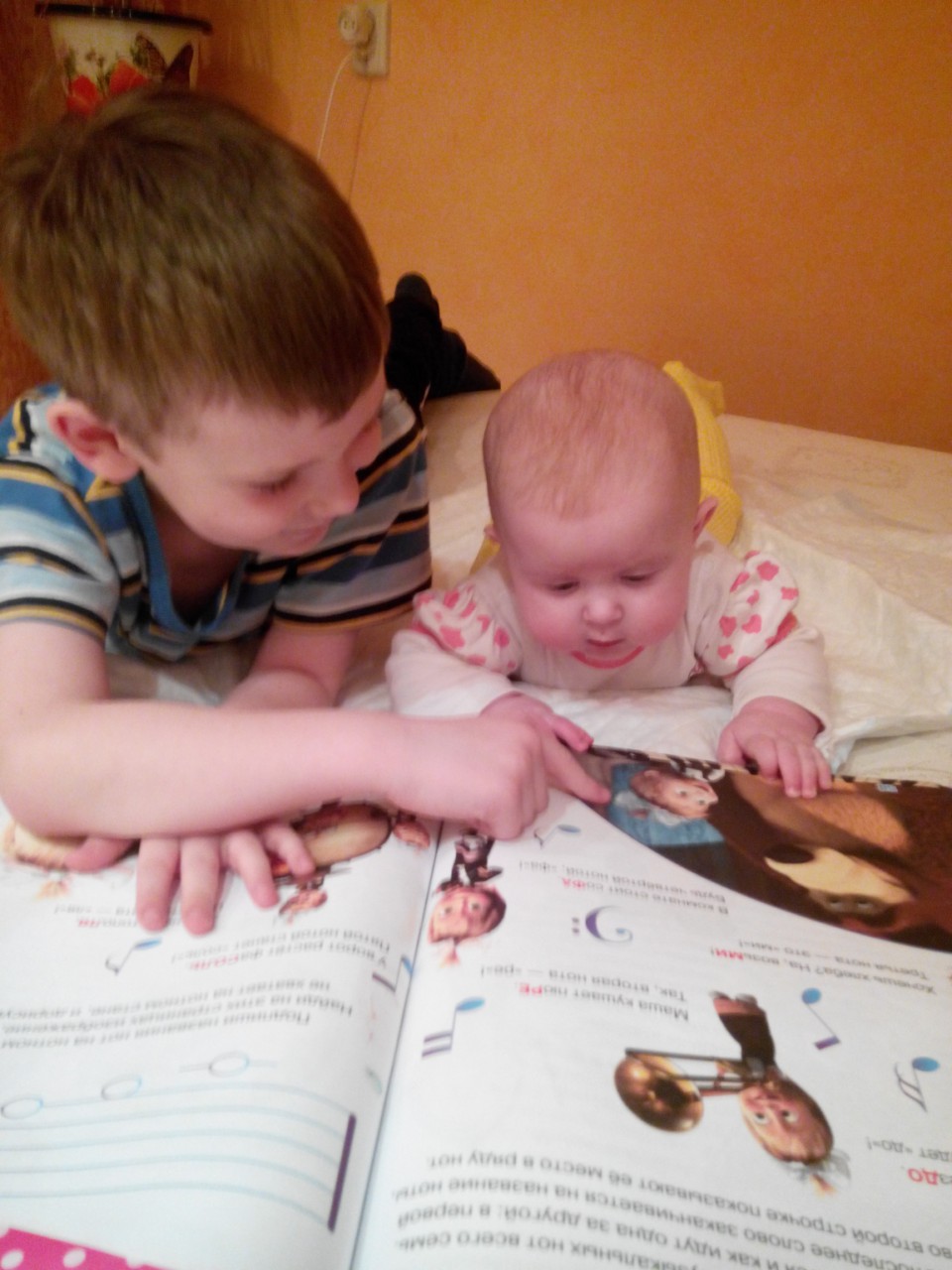 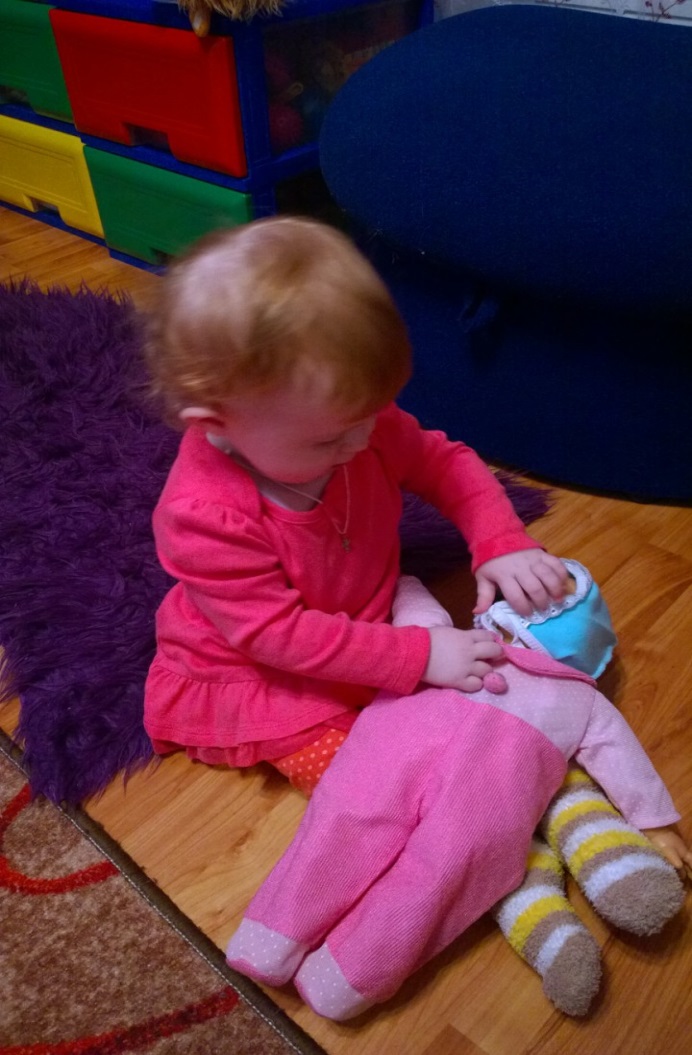 Хоть и в школу не хожу, 
Я уже не маленькая: 
Сама штанишки натяну, 
Сам надену валенки!
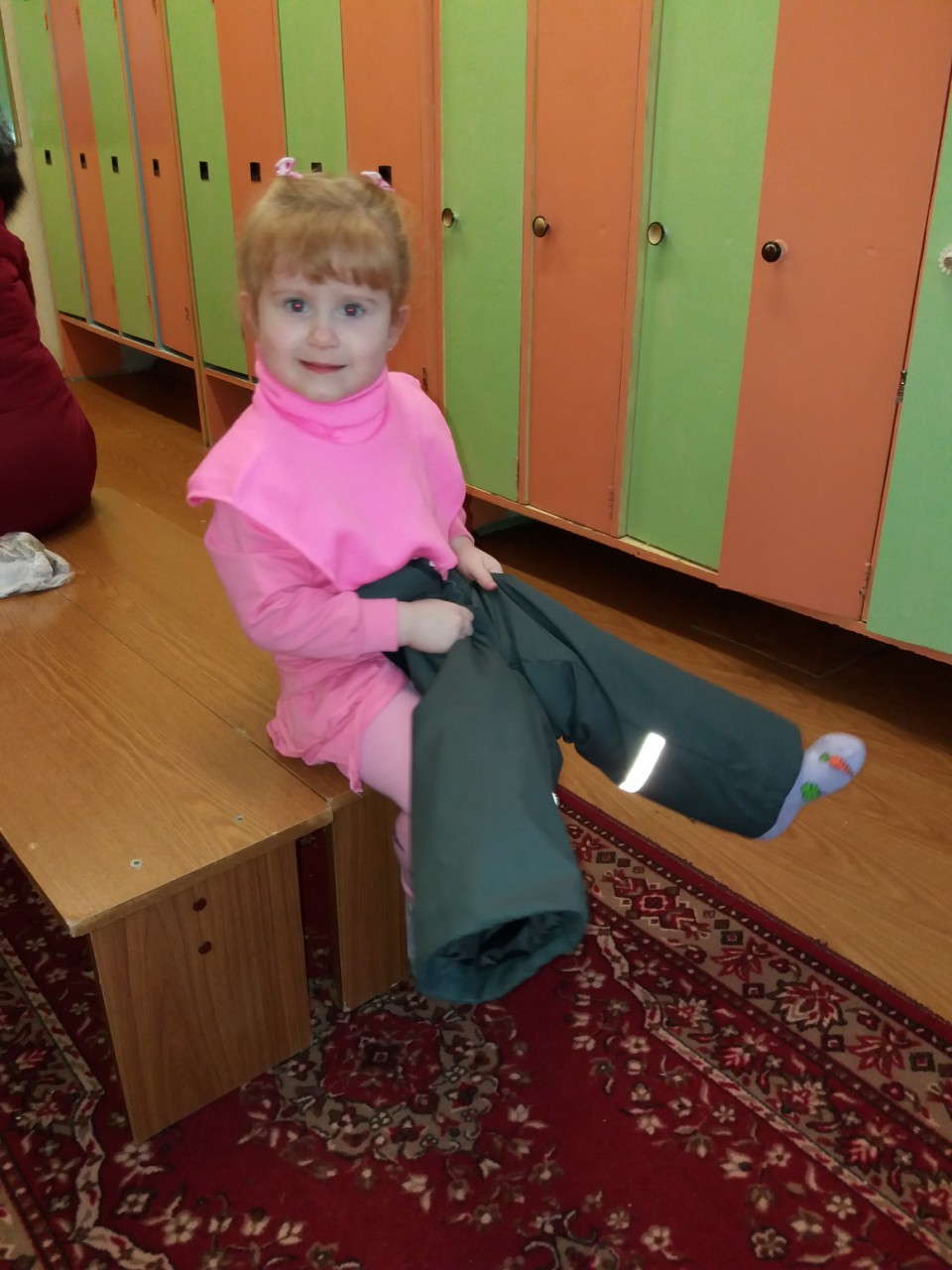 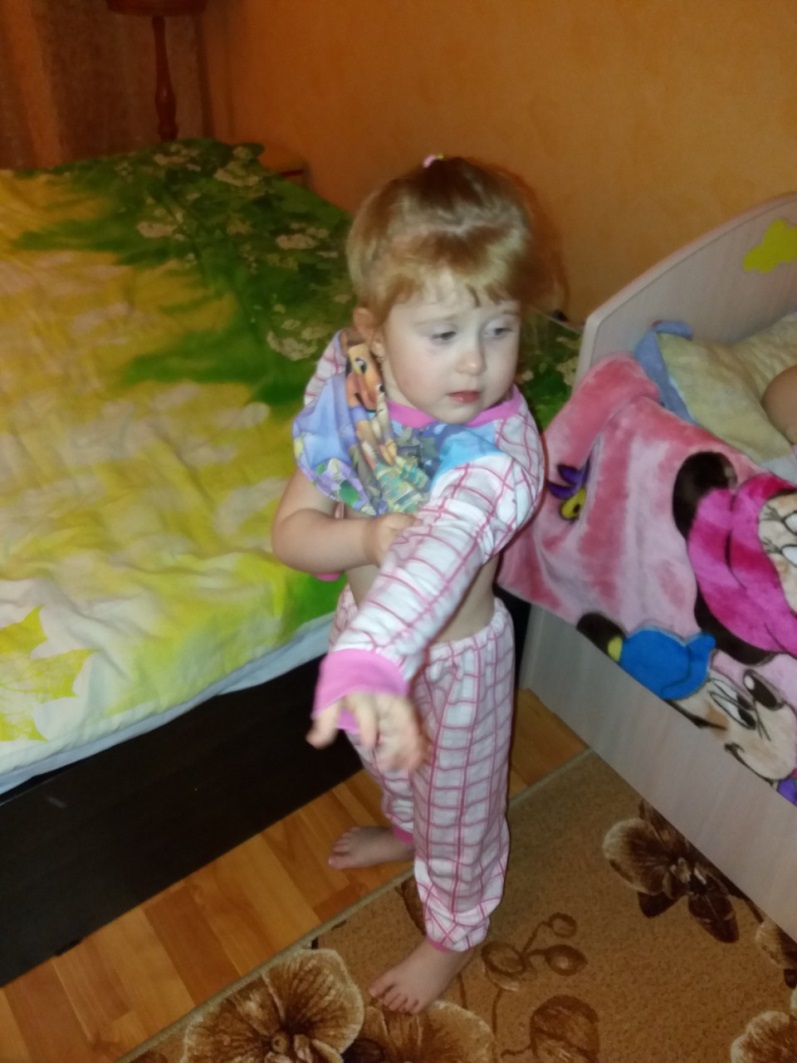 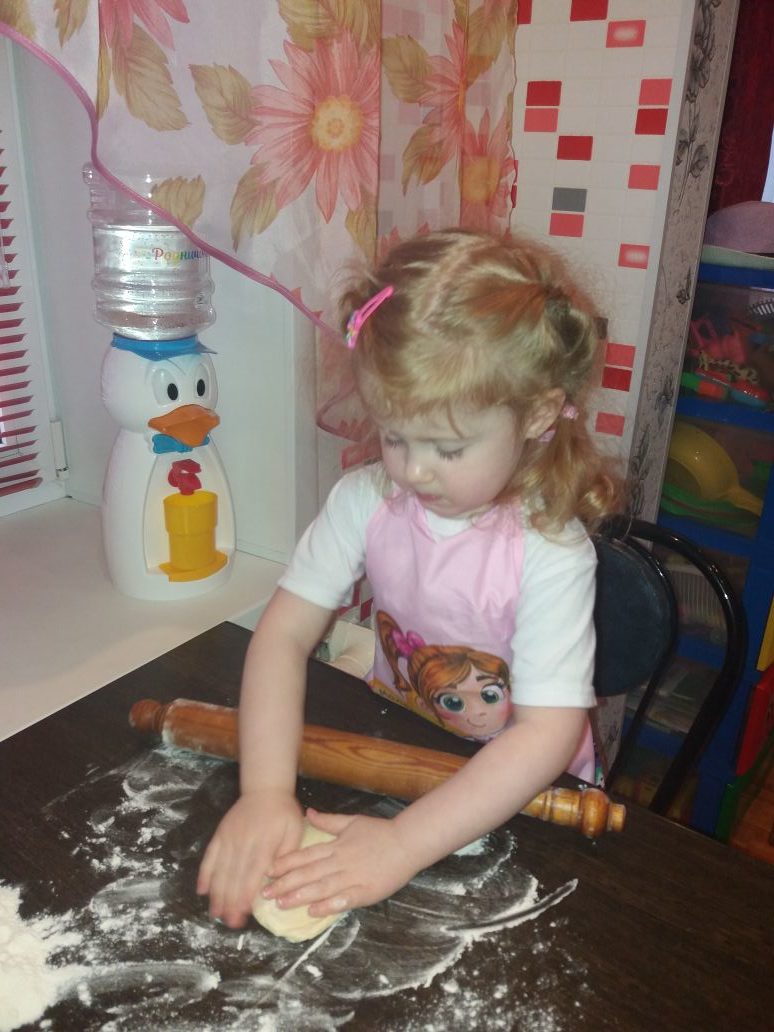 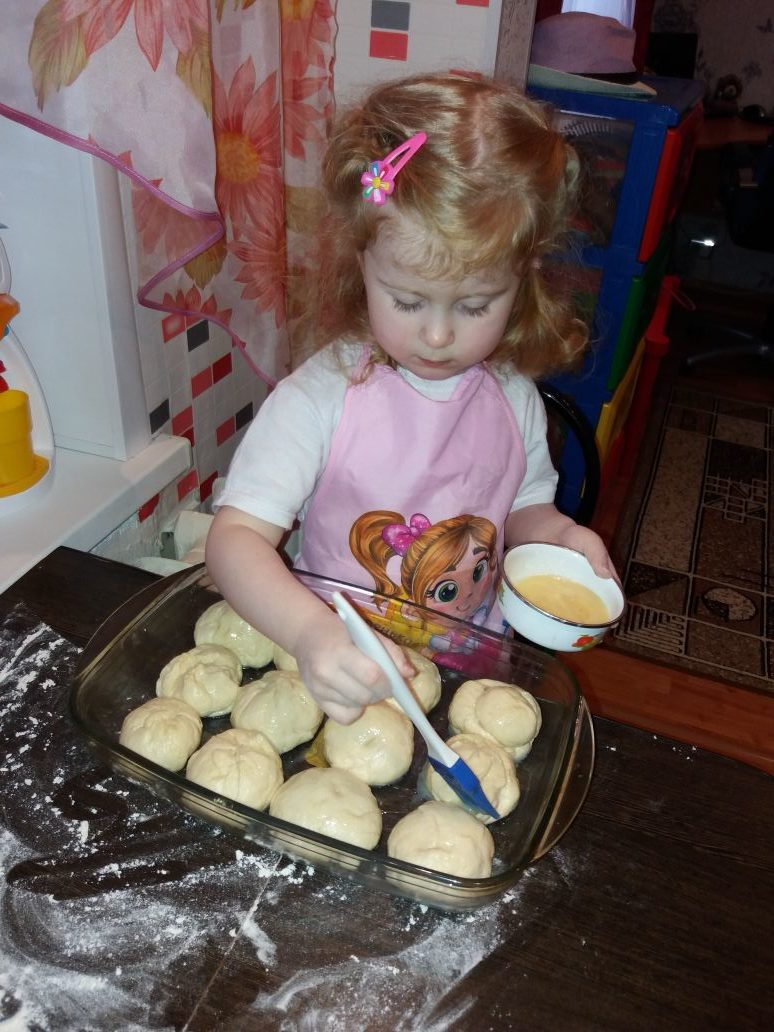 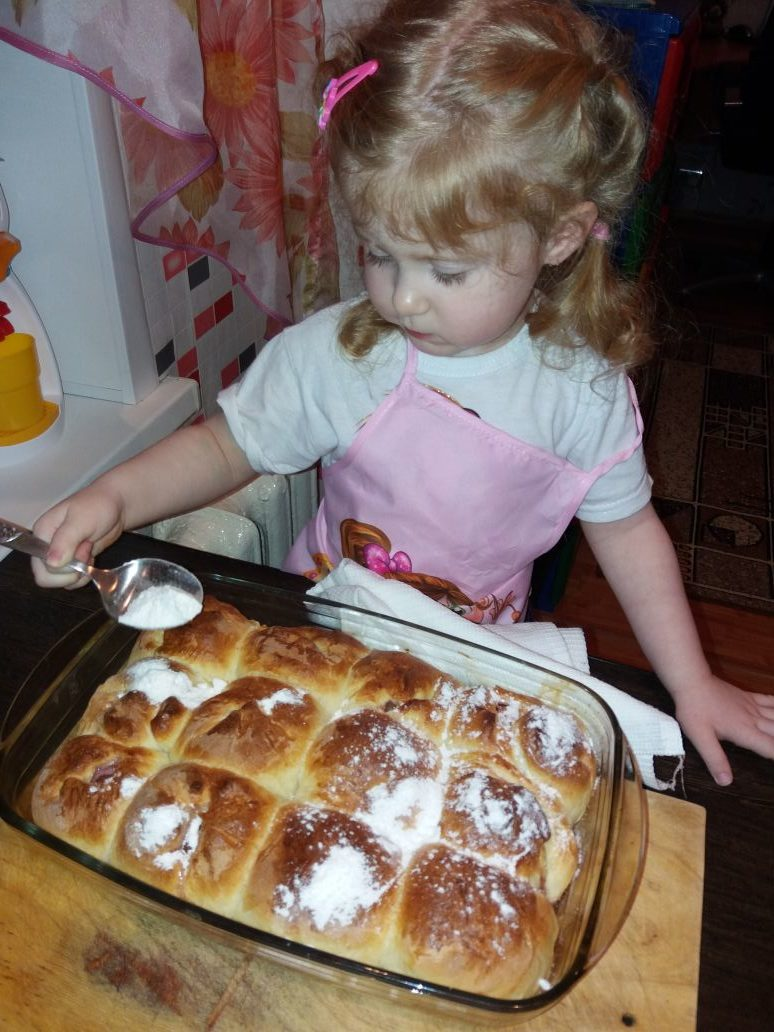 Почему у нашей ТаниНос в муке, а рот в сметане?- Были важные дела,Пирожки она пекла!
Я врачом наверно буду,
Стану я лечить людей.
Буду ездить я повсюду
   И спасать больных детей!
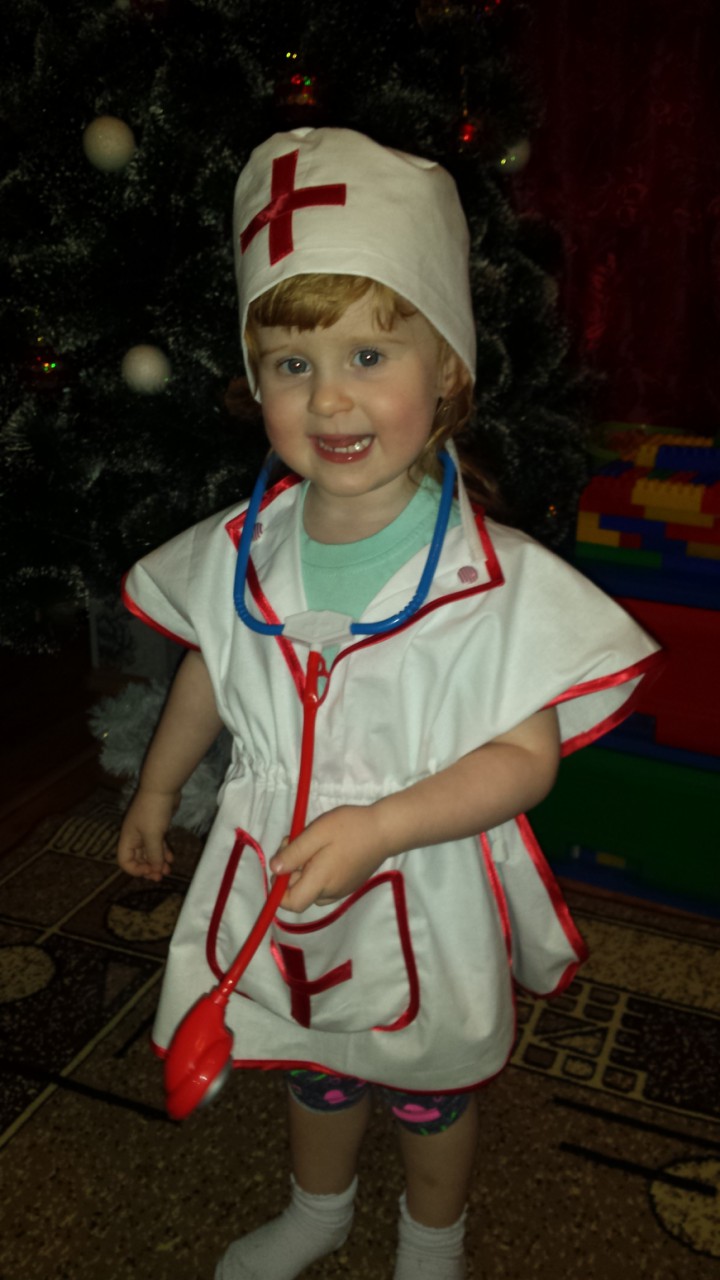 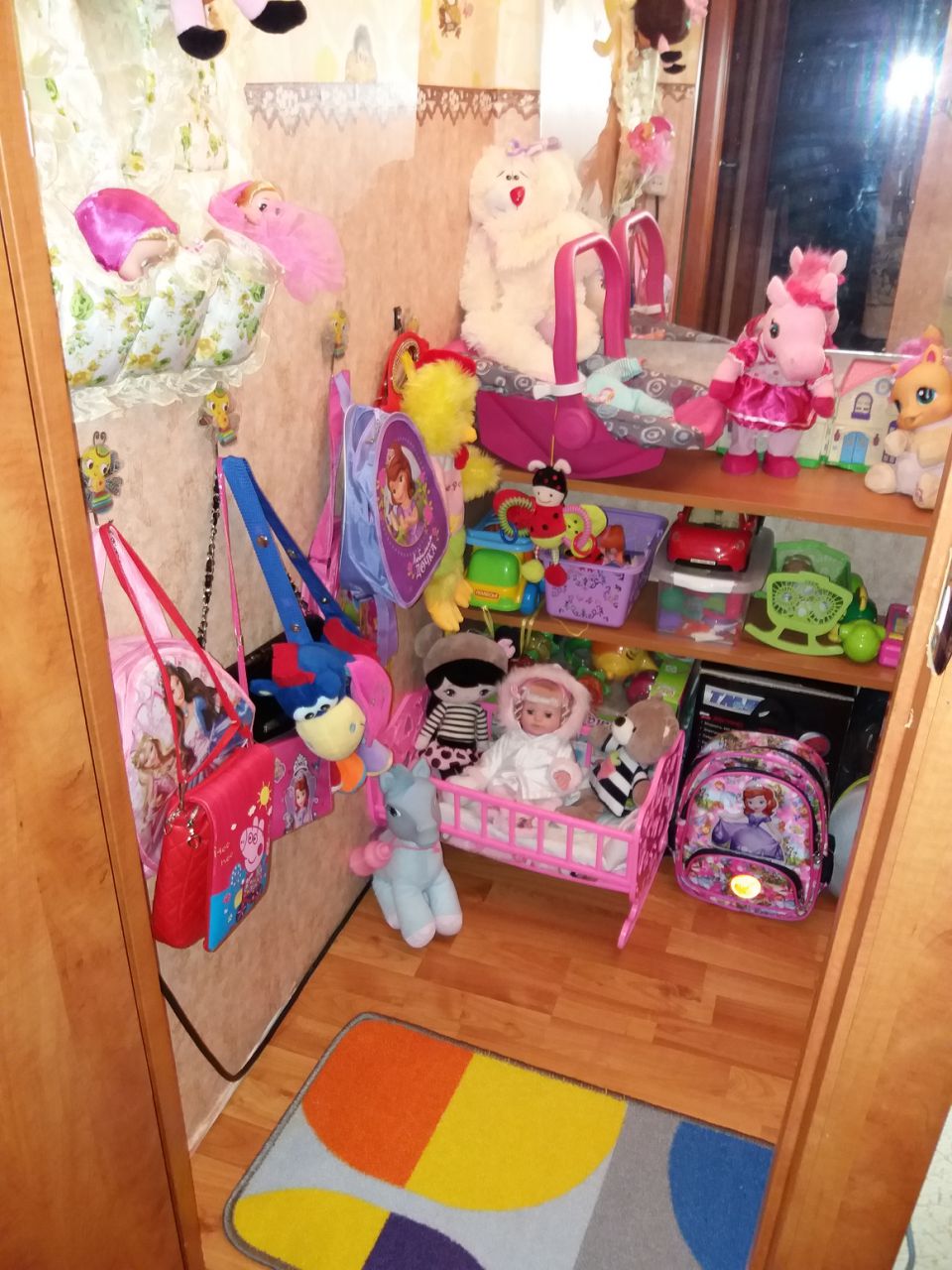 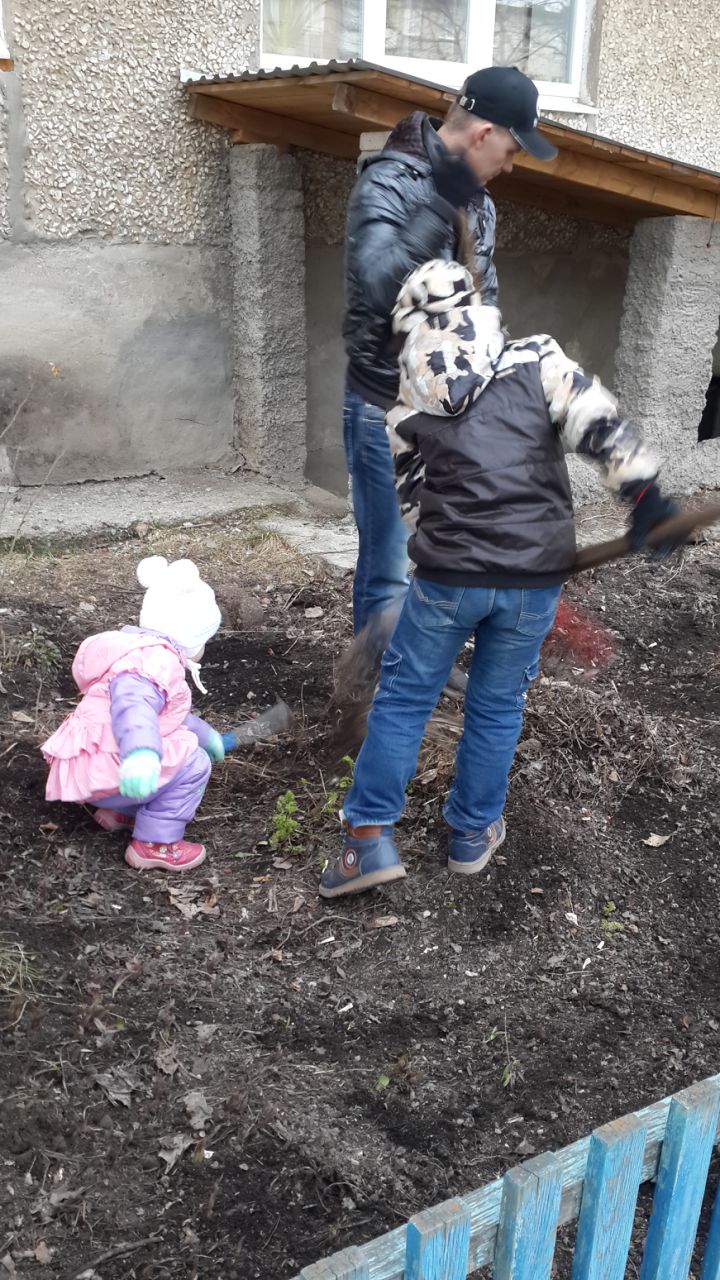 Давайте вместе Землю украшать,
Сажать сады, цветы сажать повсюду.
Давайте вместе Землю уважать
И относиться с нежностью, как к чуду!
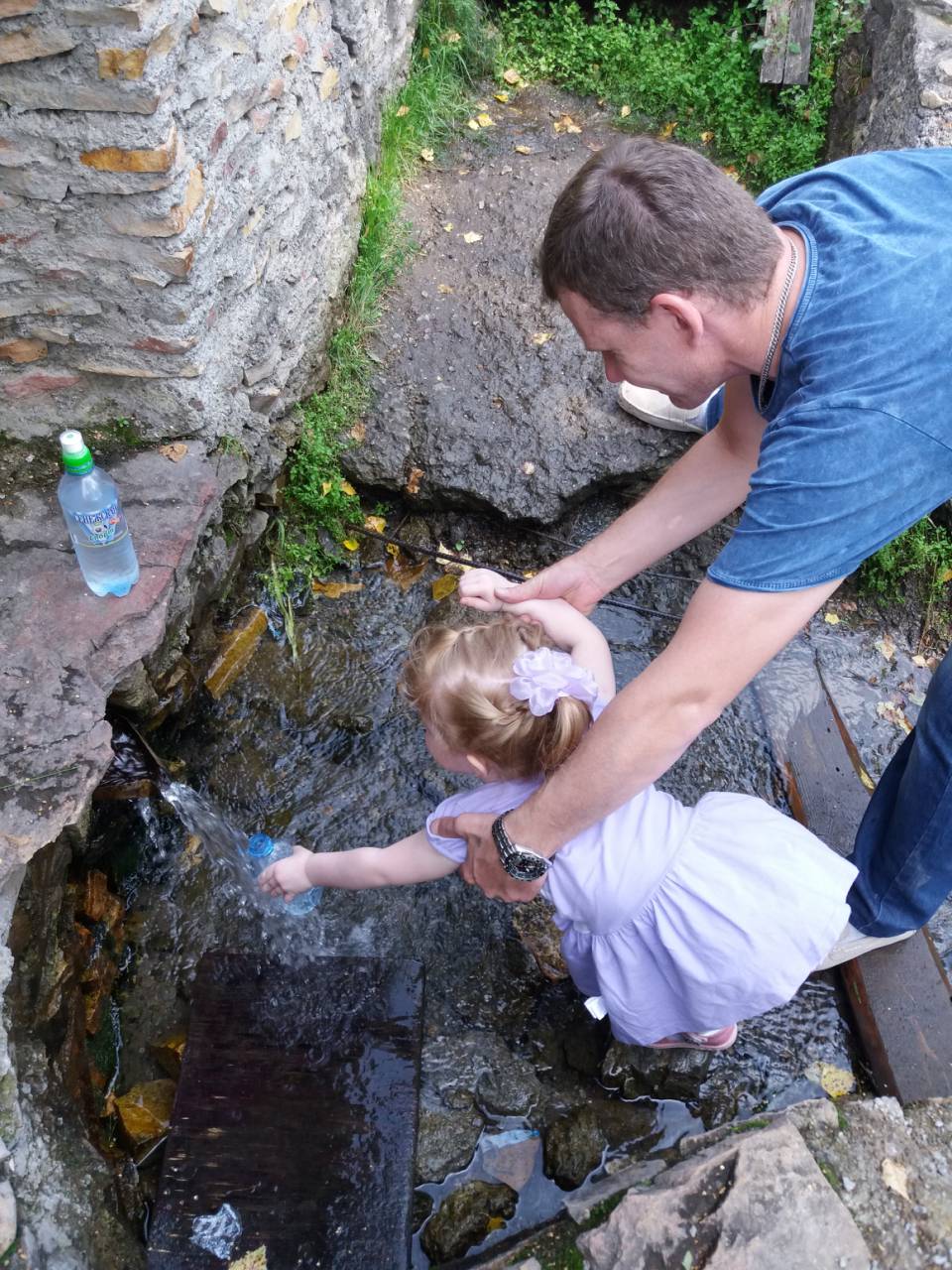 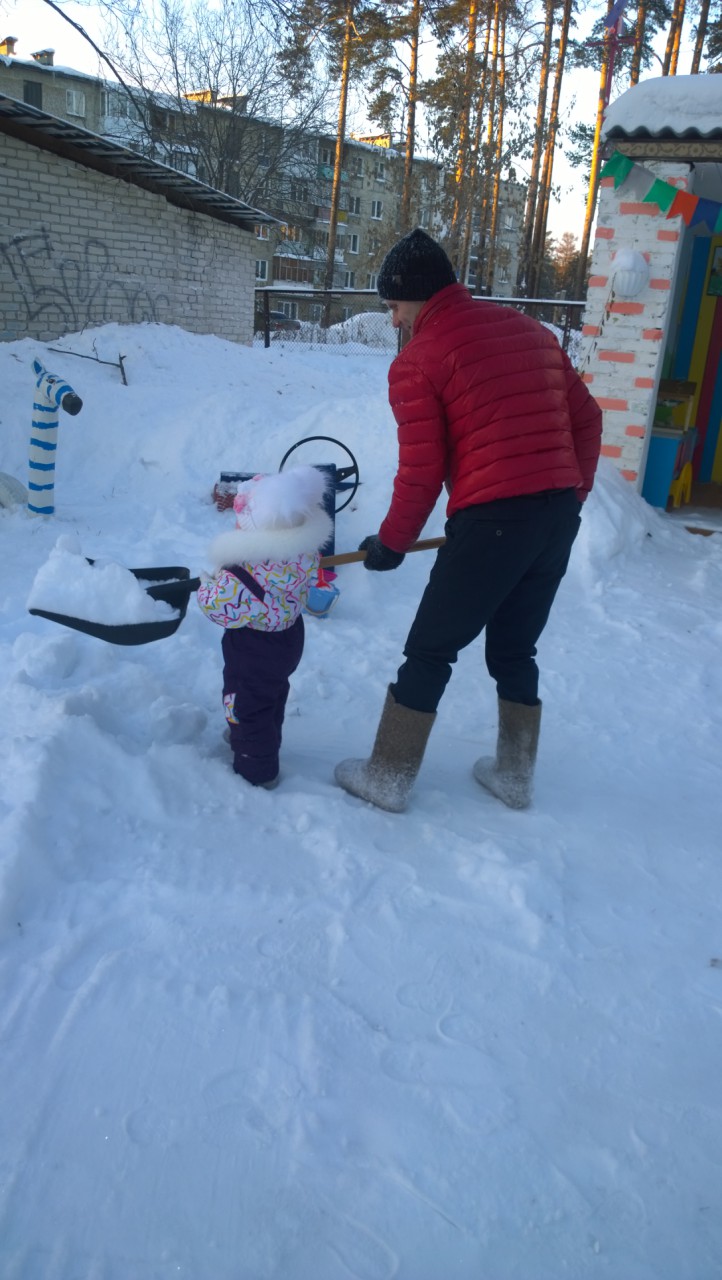 Помогаю маме всюду:
Пол помою и посуду…
Восхищаюсь дочкой я:
«Ты хозяюшка моя!»
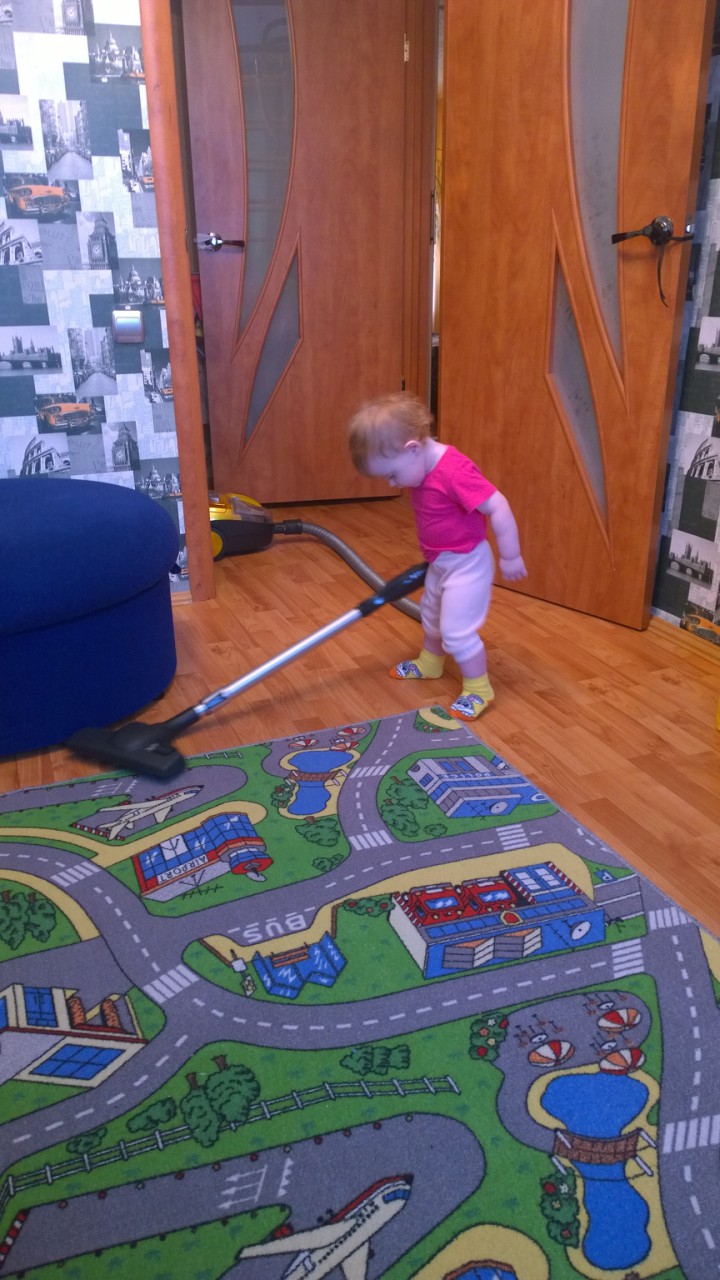 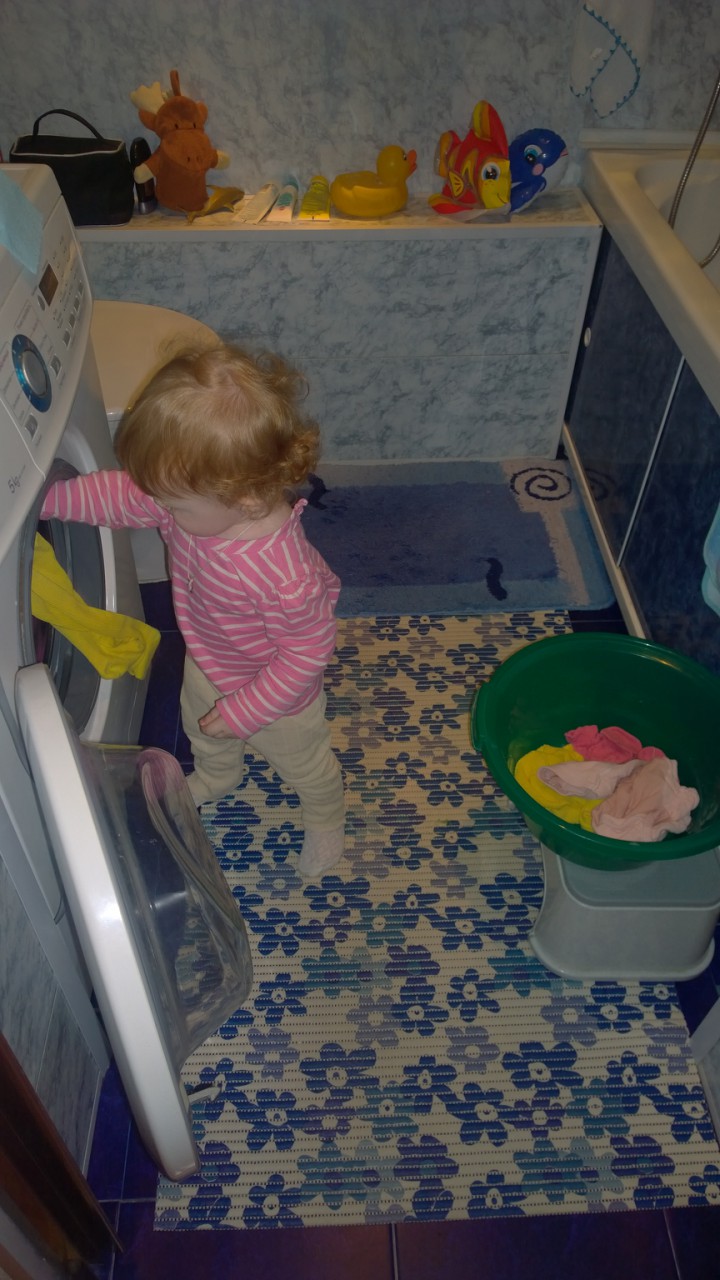 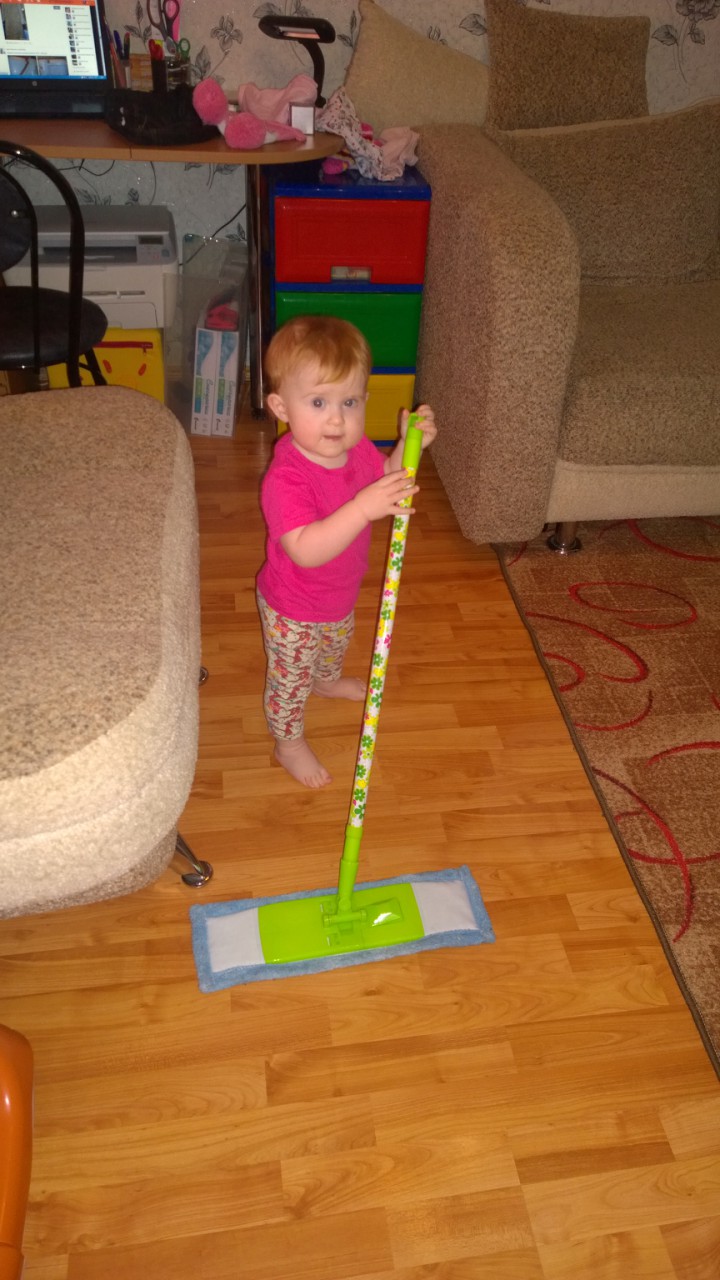 Папе тоже помогу и свой дворик подмету
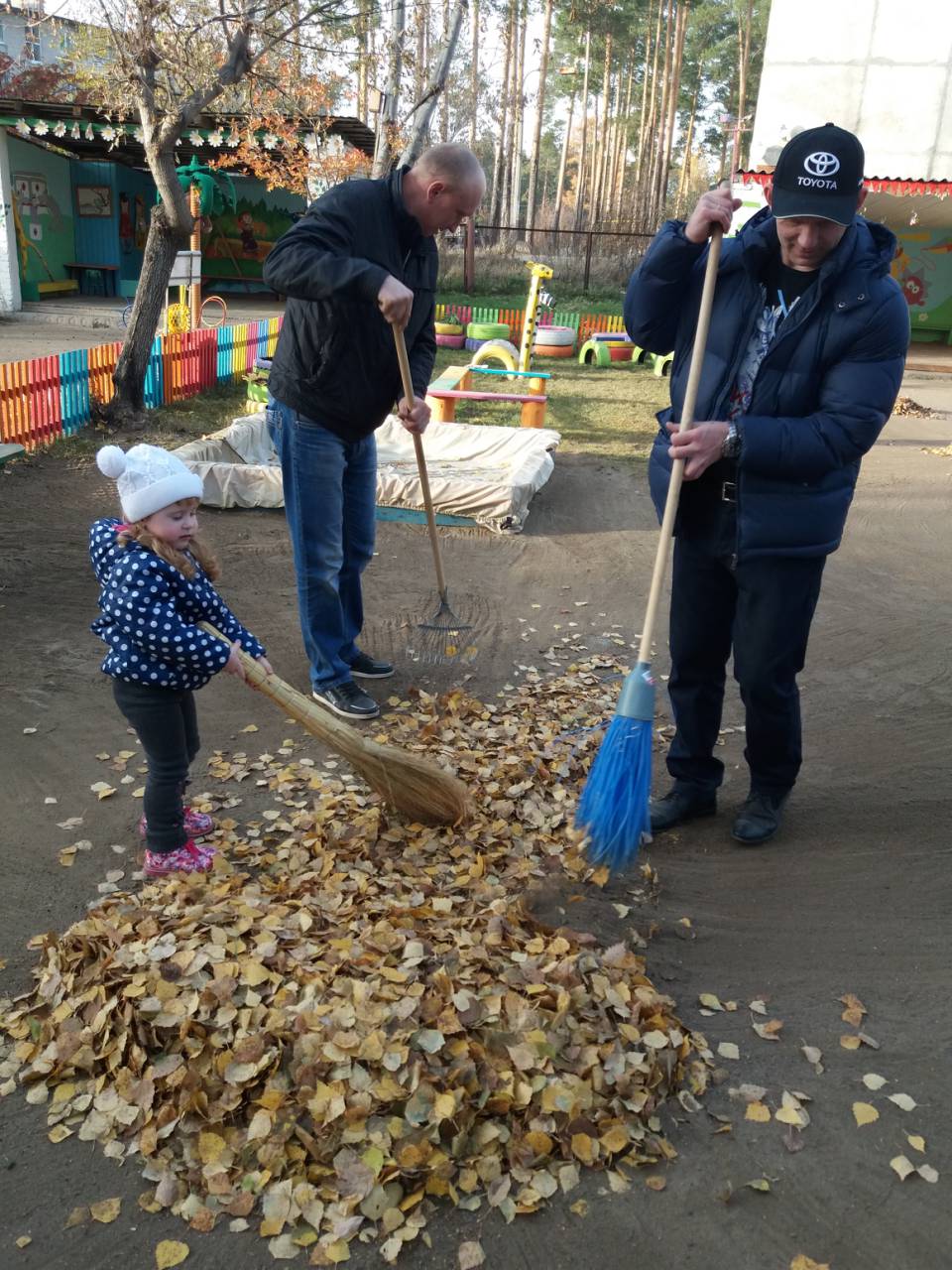 Чтоб здоровье раздобыть,
Не надо далеко ходить.
Нужно нам самим стараться,
И всё будет получаться.
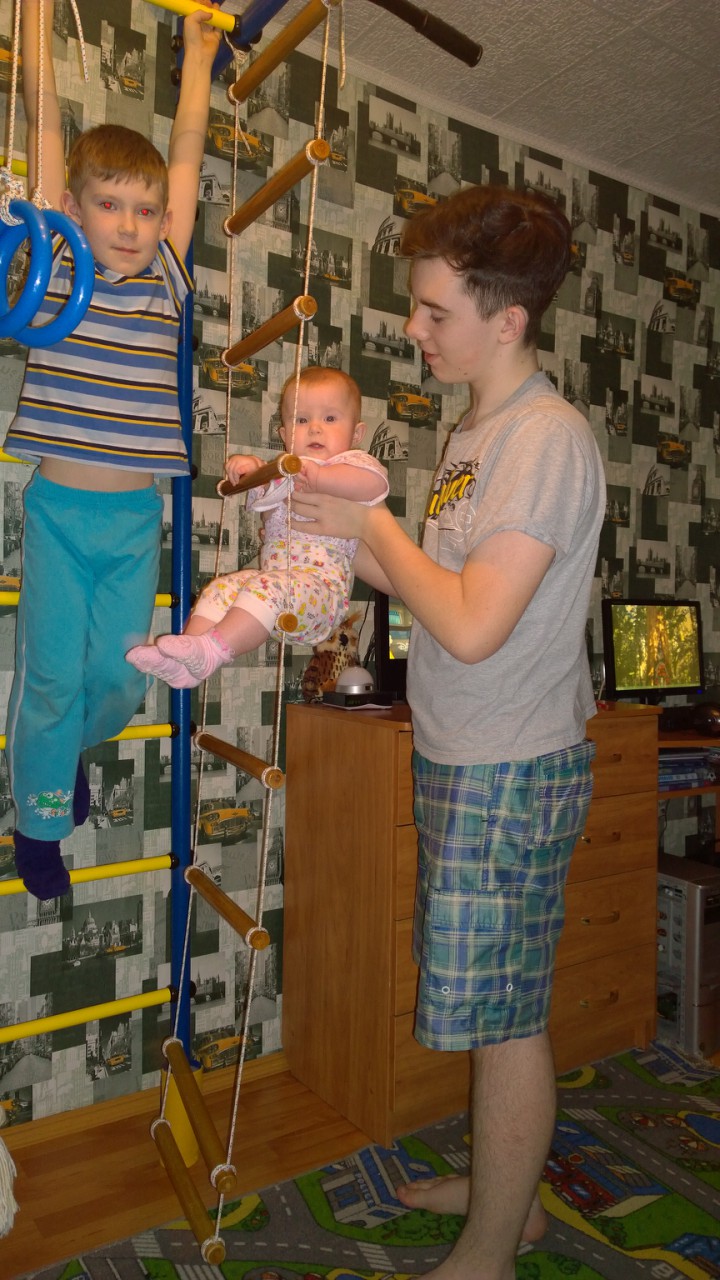 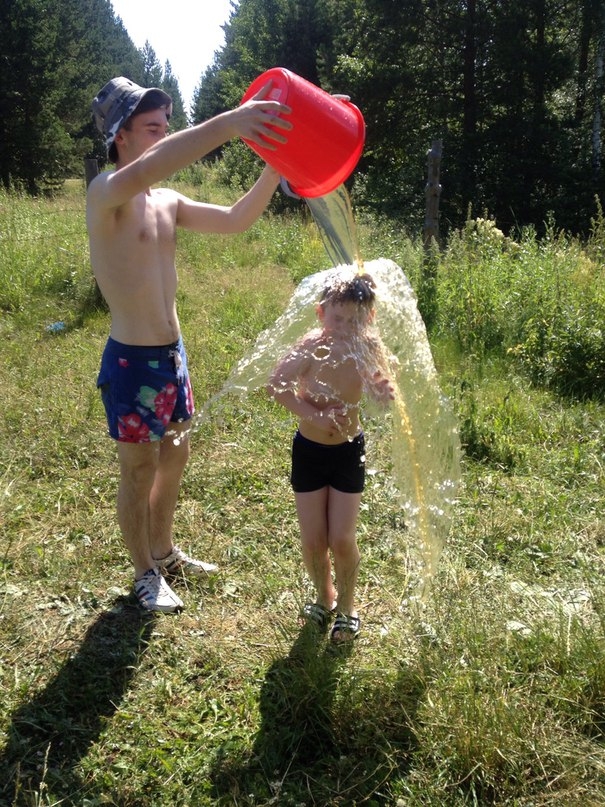 Покормите птиц зимой!
Пусть со всех концов
К вам слетятся, как домой,
Стайки на крыльцо.
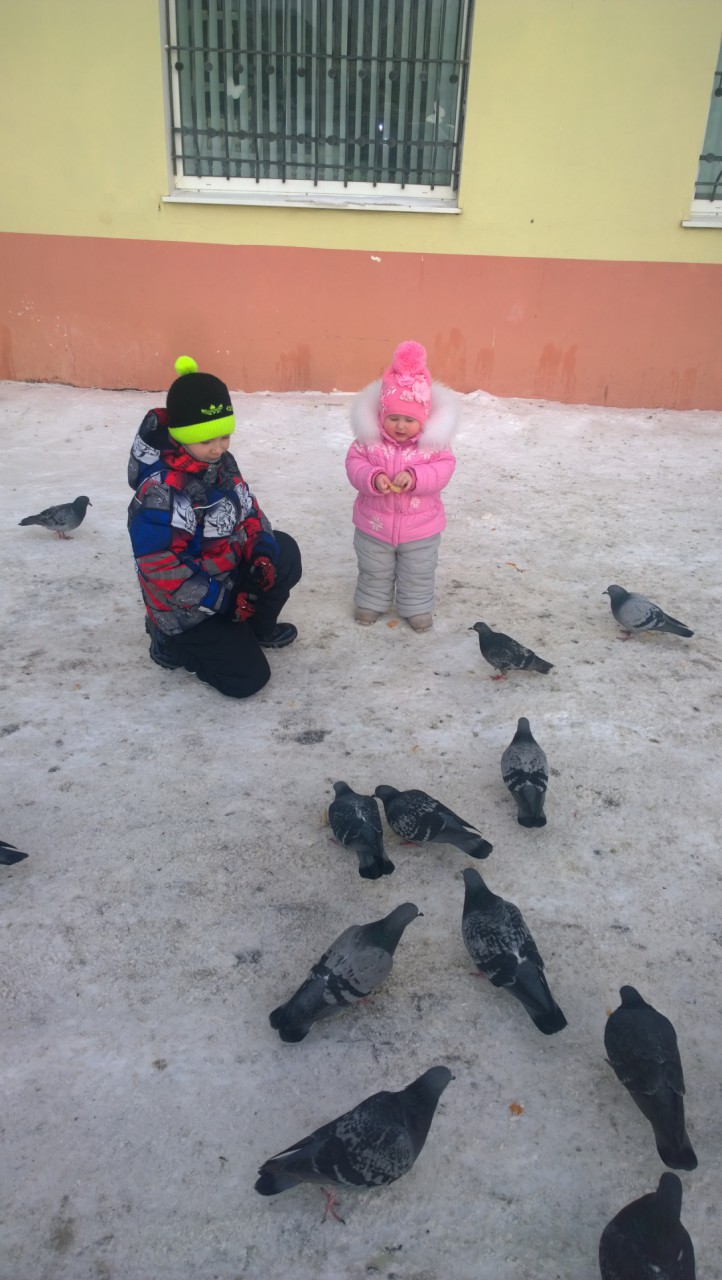 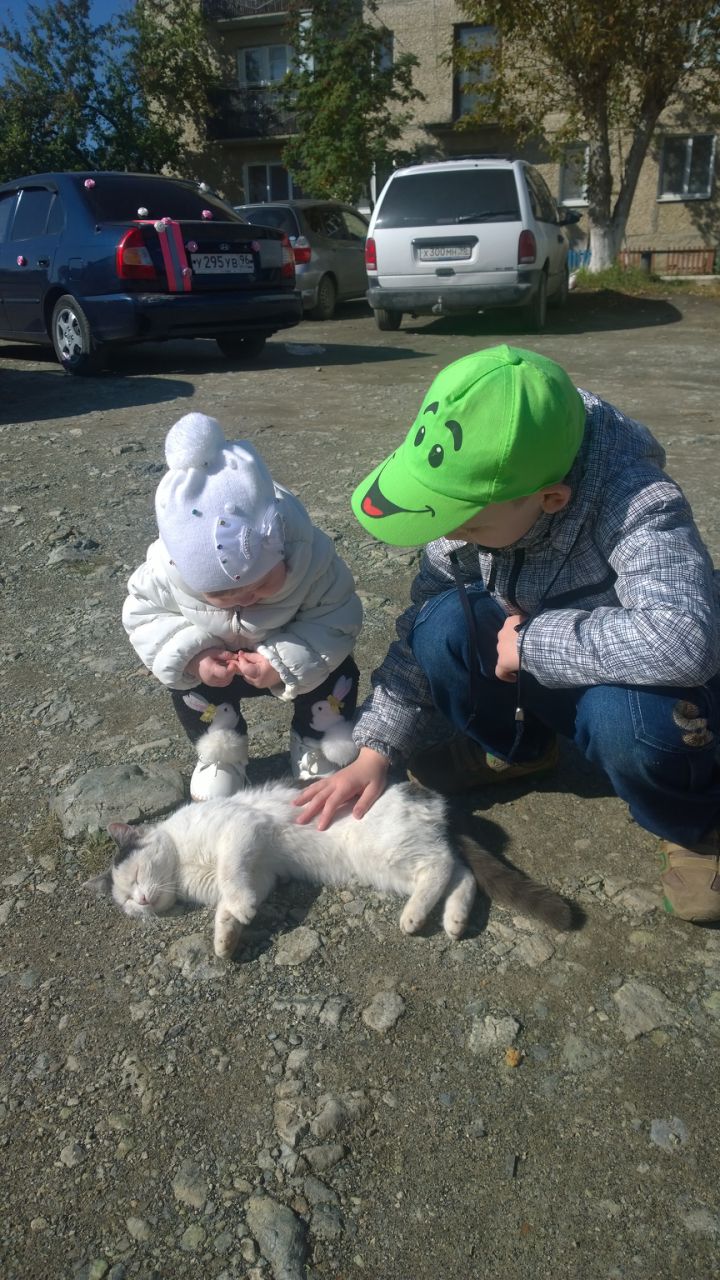 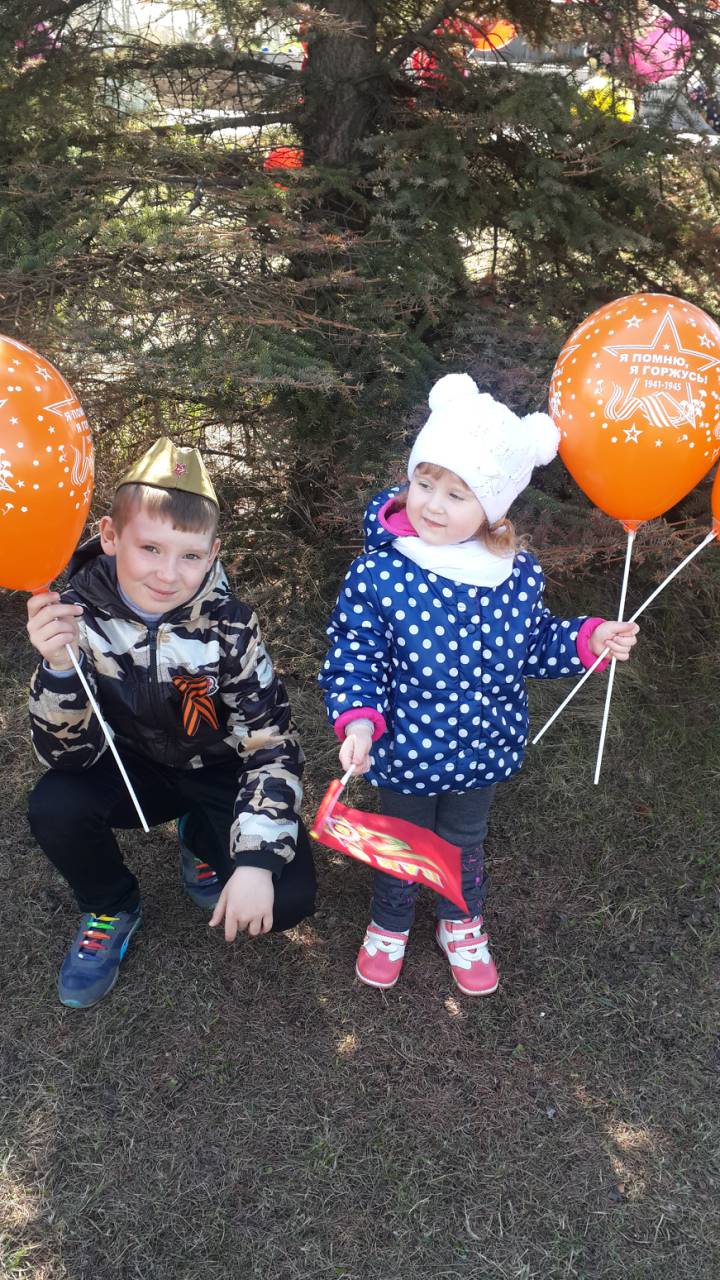 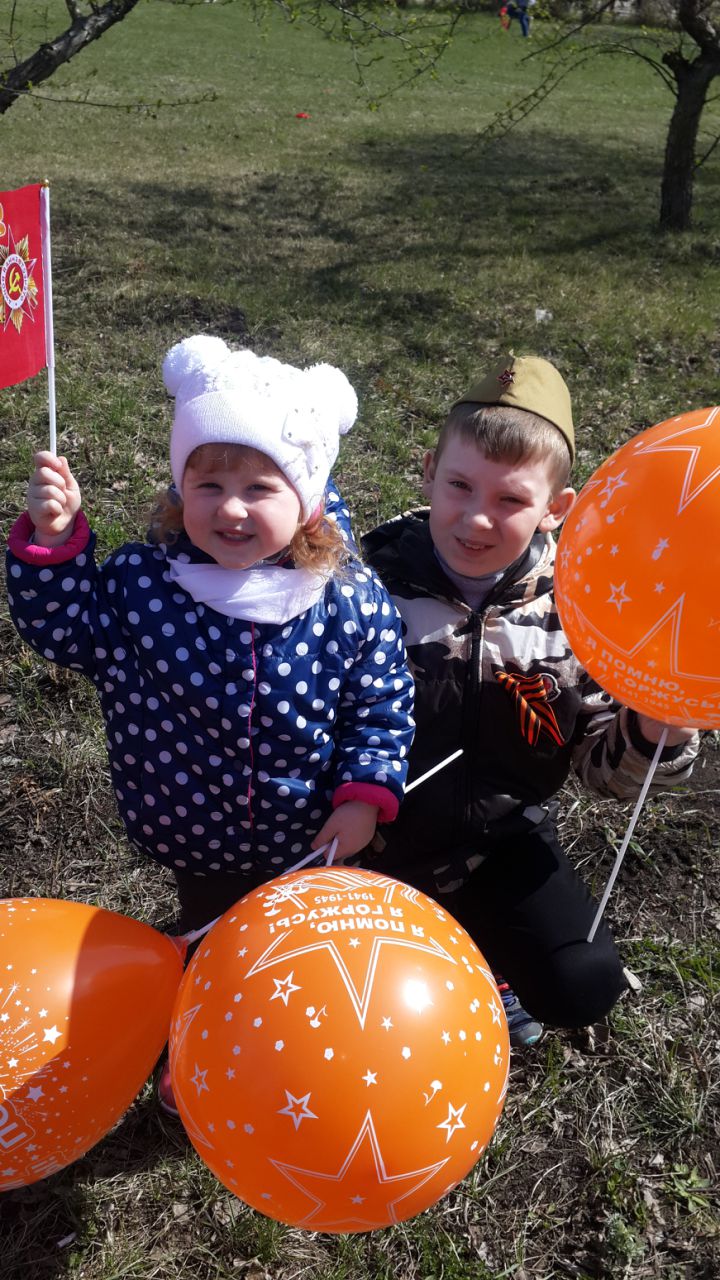 Отважными и честными
Всегда должны мы быть
И Родину чудесную,
Как взрослые, любить!
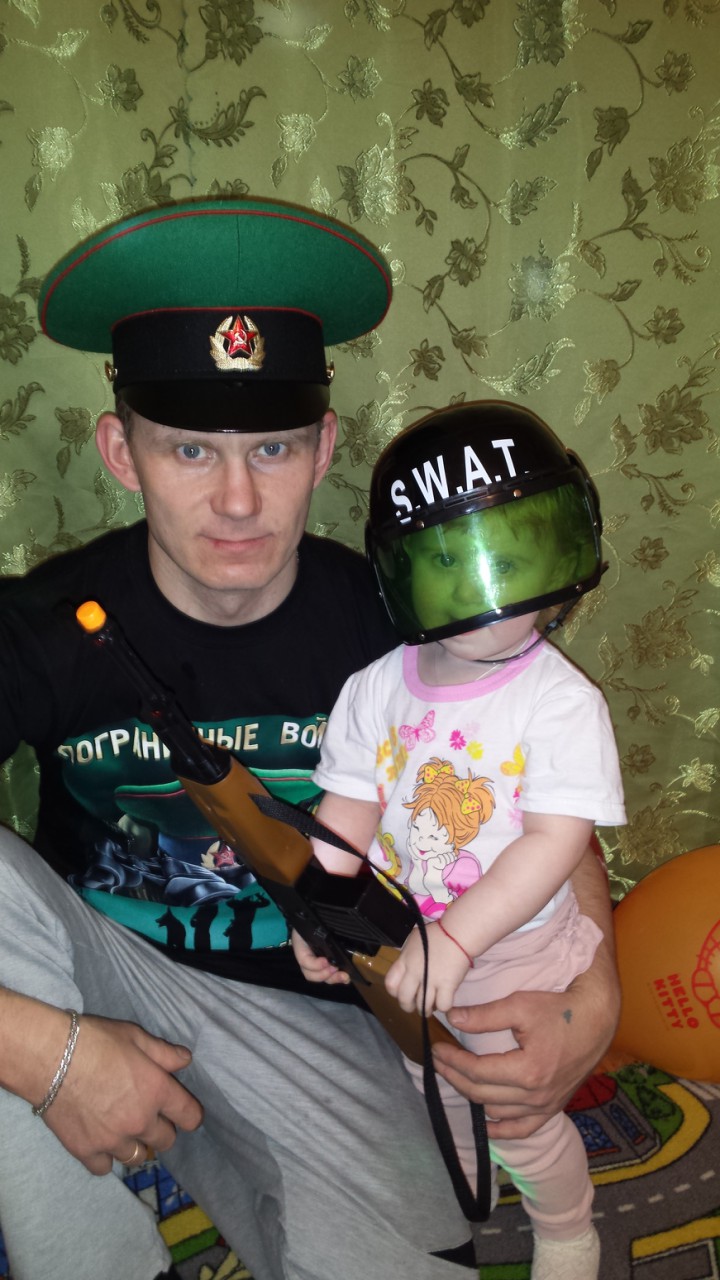 Провожаем зиму вместе,
Водим дружный хоровод.
Не стоит никто на месте,
Ведь весна придет вот-вот.
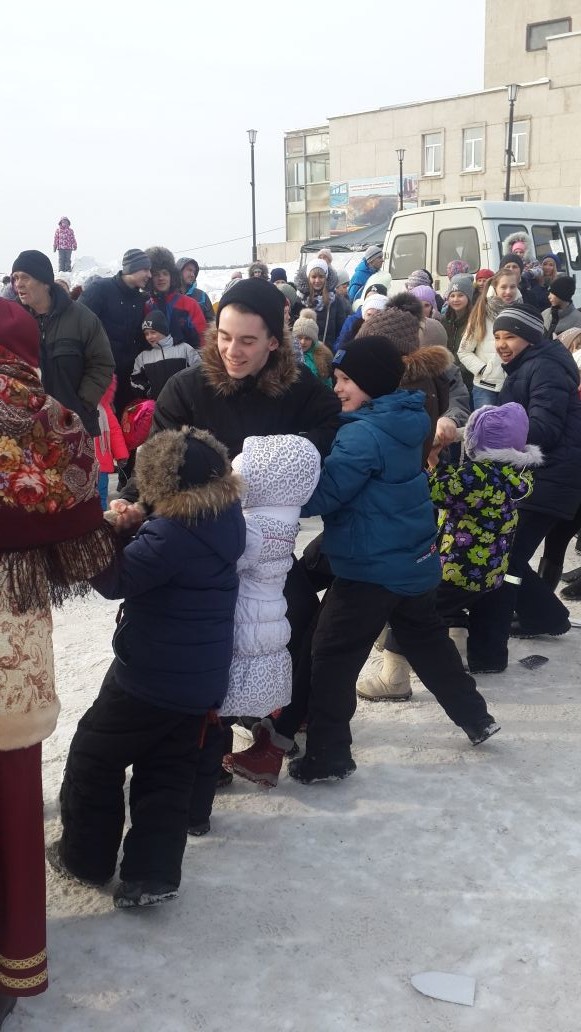 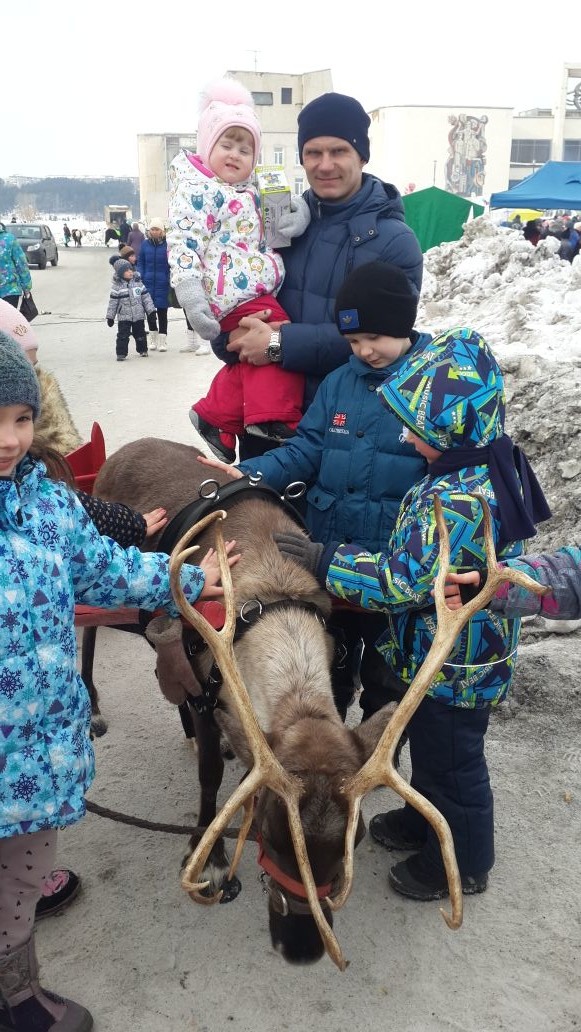 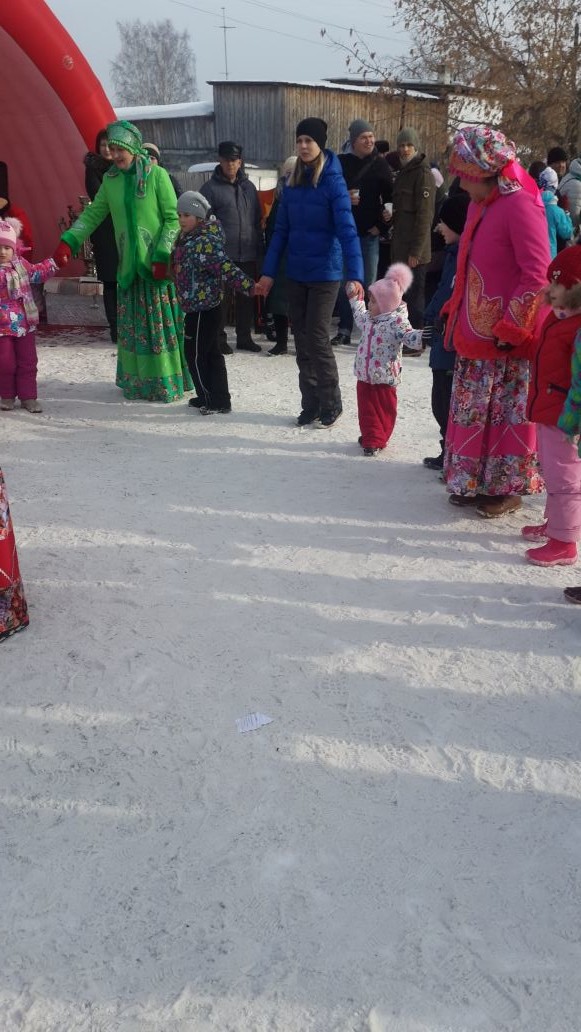 Мама дочку нарядила,
Бантик завязала.
– С Днём рожденья, доченька! –
Ласково сказала.
За окном снежинок стая,
Тоже водит хоровод.
Попрощавшись с годом старым,
Мы встречаем Новый год.
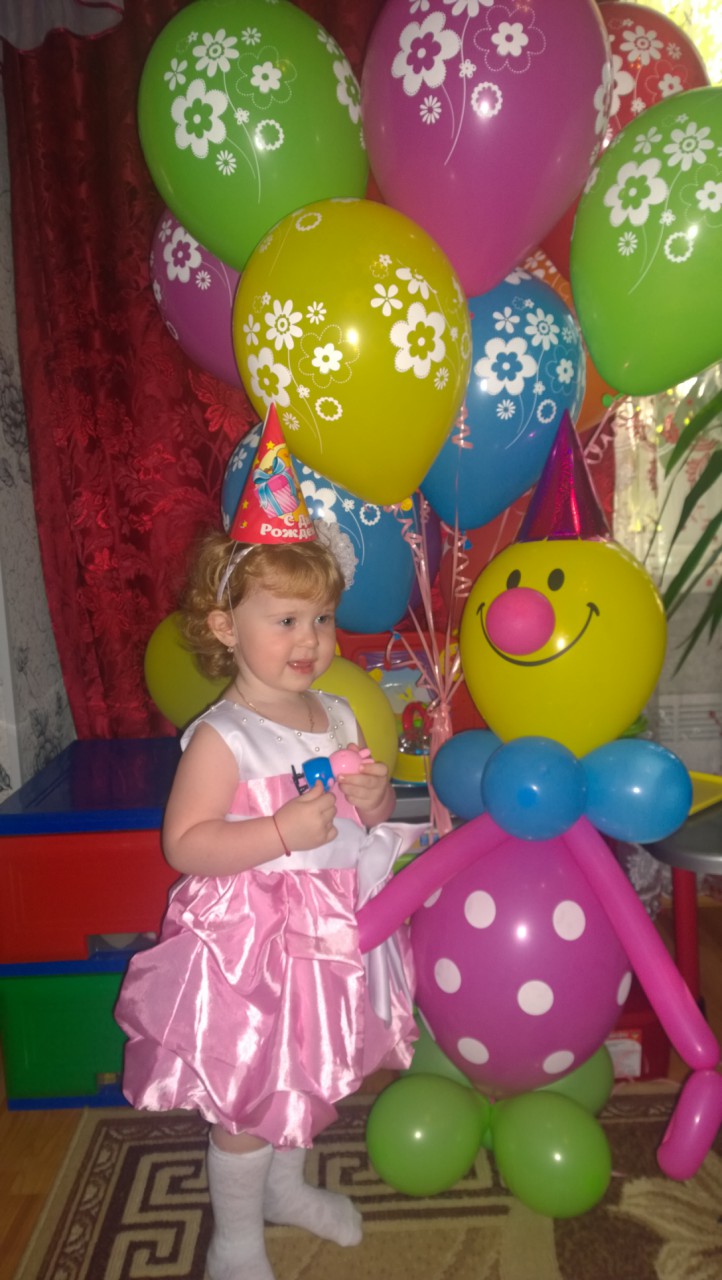 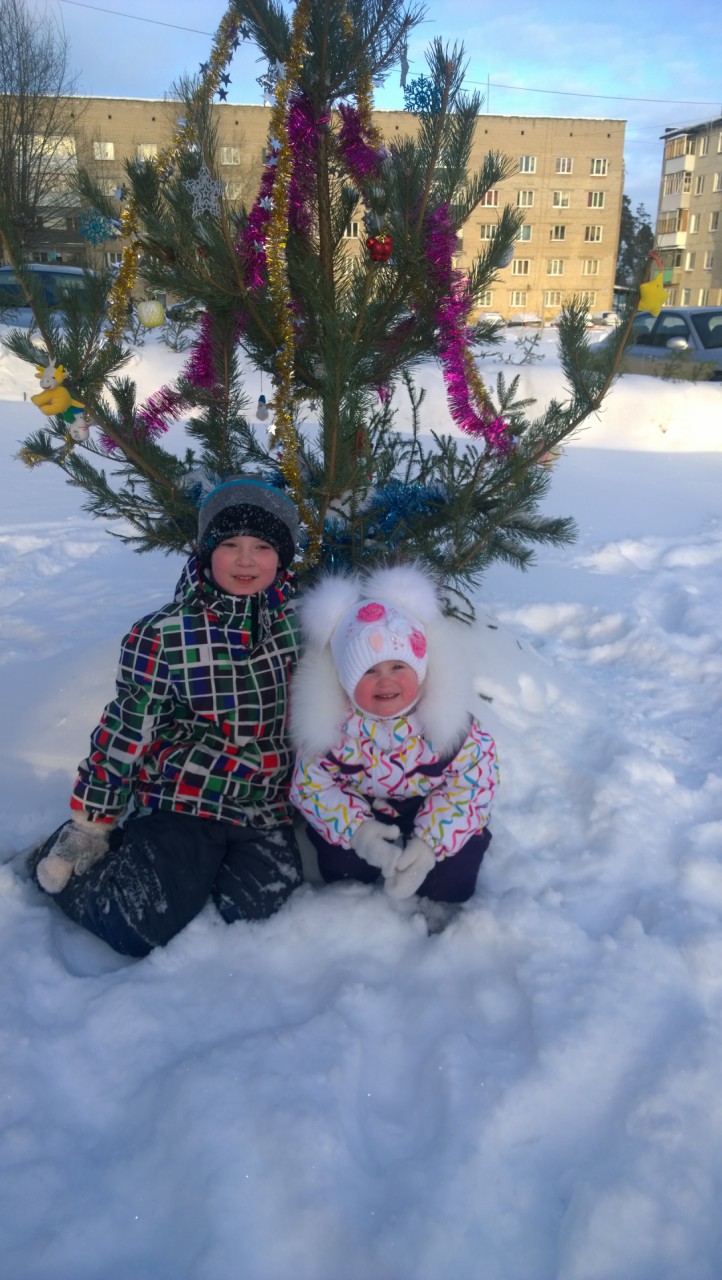 Мы играем целый день,
Целый день играть не лень
Кто зайдёт, будет рад, -
Вот какой наш детский сад
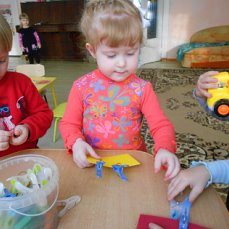 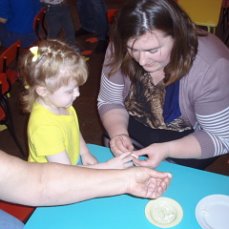 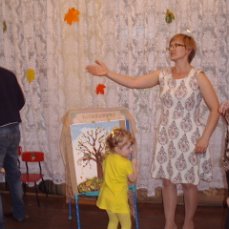 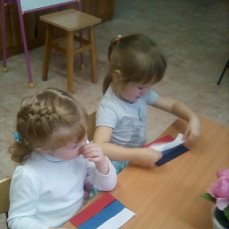 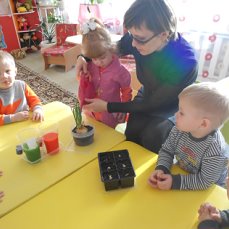 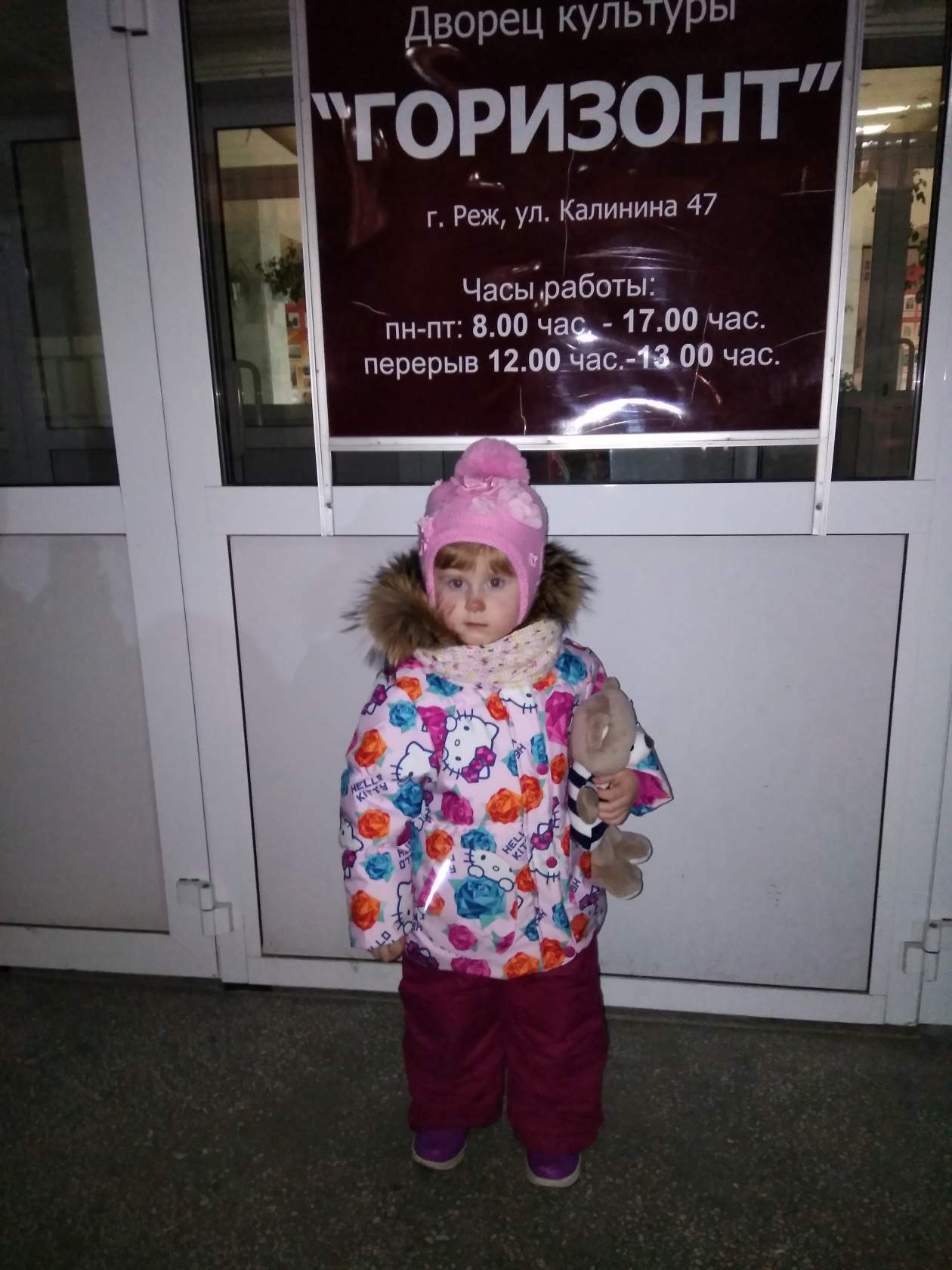 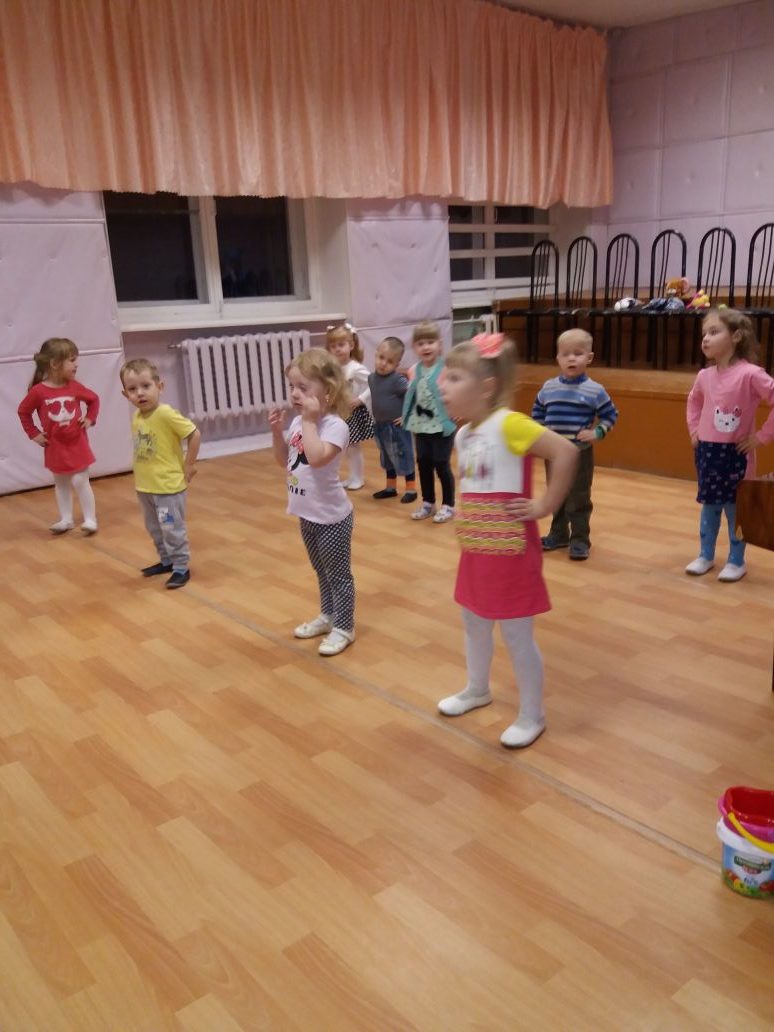 Танцуют танец часики
Ритмично и легко.
И девочки, и мальчики
Танцуют под него.
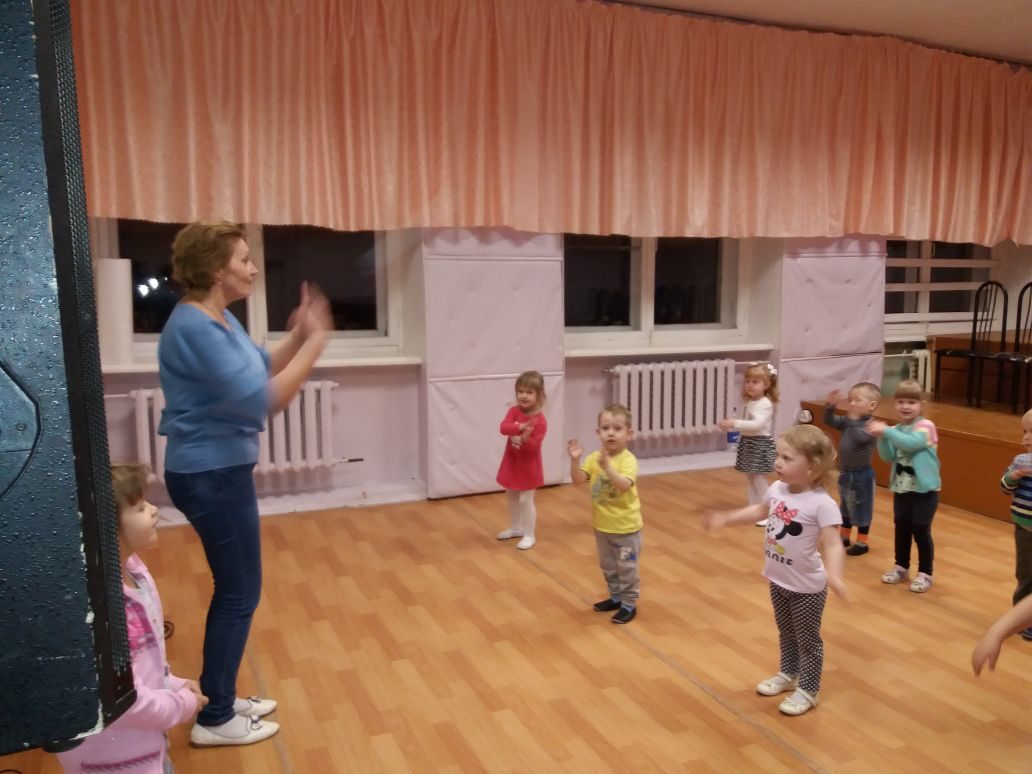 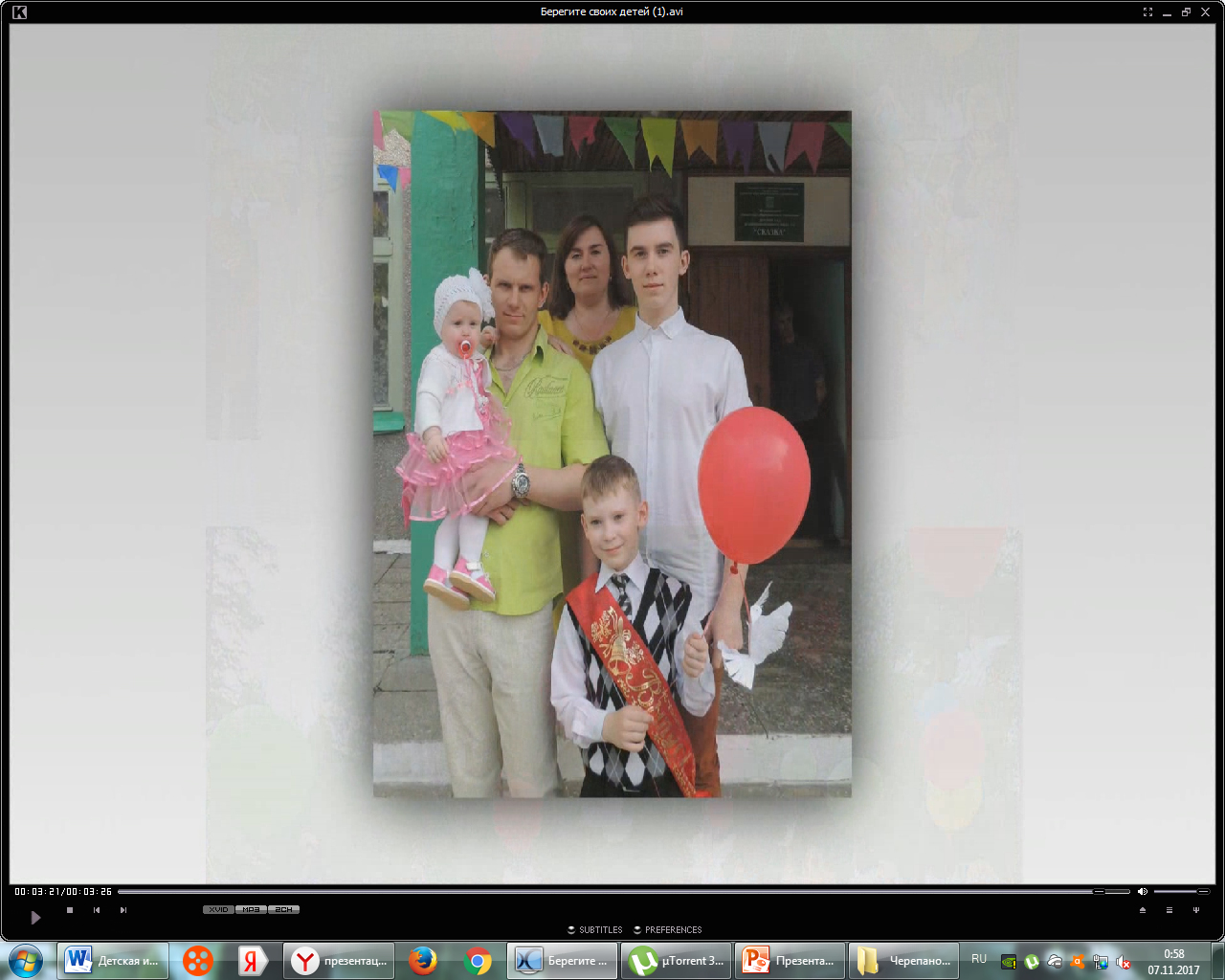 Семья Черепановых